WorkWell Prevention and Care and ErgoSystems Present:
Office Ergonomics: Introduction for Health Care Professionals (Online)
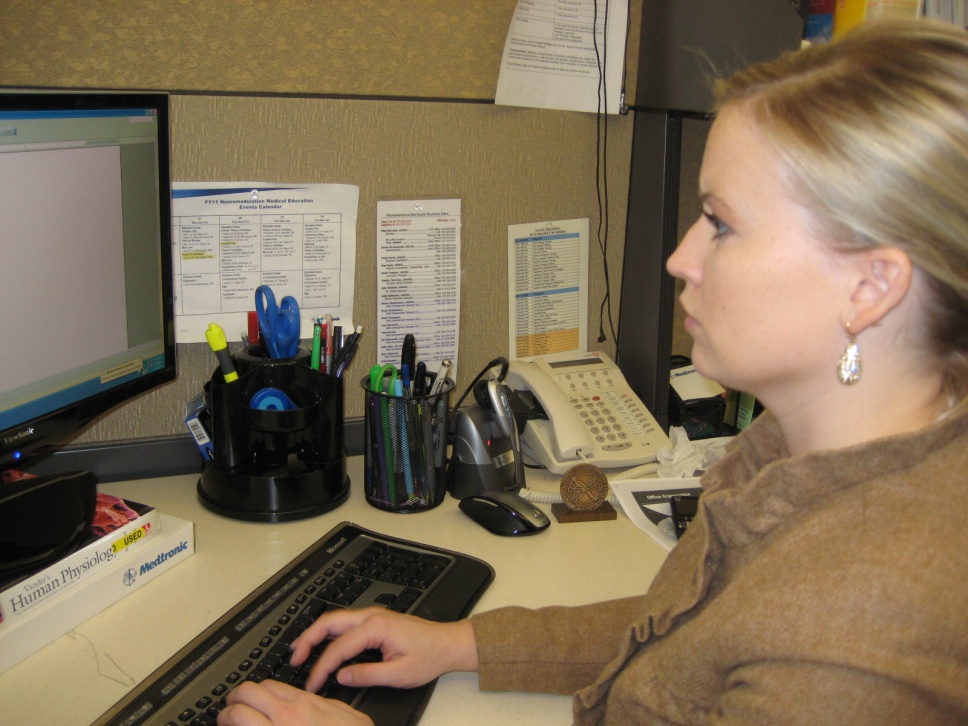 WorkWell Prevention and Care
ErgoSystems Consulting Group, Inc.
Schedule
Learning Objectives
At the end of the training, participants will be able to: 
Describe the physical relationship between office workers and common office components that minimized ergonomics risk, including work surface, chair, and computing devices/peripherals.
Distinguish 3 office ergonomics musculoskeletal risk factors relevant to the work set up and frequently performed work tasks in a case scenario
Propose 2 office ergonomics interventions to reduce risks identified during ergonomic analysis.
Faculty- Kristen Cederlind, OTR/L 

	Kristen Cederlind, OTR/L joined the WorkWell team in 2013, first serving as a Manager of On-Site Services and, more recently, assuming the role of Director of the WorkWell Quality Provider Network.  With over 25 years of experience as an Occupational Therapist, she has consulted with manufacturing employers across the country to develop customized On-Site therapy and wellness programs to improve employee health and safety, while collaborating with the rest of the On-Site team in service implementation, provider training, customer and provider relations and metrics reporting.    Her background includes program development and management of a hospital acute care and outpatient rehabilitation department.  Her partnership with WorkWell began in 2003, when the hospital joined the WQP network and received training in FCE, FJA and PWS programs.  While working in the hospital setting, she championed ergonomics initiatives such as safe patient handling and office ergonomics, and was able to utilize job analysis and prework screening skills both within the hospital and in her local community.  

	Kristen is a graduate of the University of Southern California and is a member of both the California and American Occupational Therapy Associations
Faculty - Deirdre “Dee” Daley, PT, DPT

Dee Daley, PT, DPT is a graduate of the University of North Carolina- Chapel Hill and Quinnipiac College physical therapy programs. Dee is currently employed by WorkWell in New Ipswich, NH as Director of Clinical Practice.  Dee has been a member of the WorkWell faculty since 2003, and intermittently teaches as a guest lecturer for PT and PTA schools on topics related to Work Injury Prevention and Management.  Dee also holds a degree in Health Professions Education from North Carolina State University.
 
In addition to clinical practice, Dee has been active in the New Hampshire and North Carolina Chapters of the American Physical Therapy Association (APTA) as President and other roles in the area of Education and Policy.  In addition to helping develop training materials for WorkWell, she has coauthored several publications on the Role of PT in Occupational Health and Wellness, and Safety in Functional testing.  She has also served as a member of the APTA as a working member of the Occupational Health Special Interest Group and Work Rehab Clinical Practice Guideline group.
Faculty - Robin Peterson, PT

Robin Peterson PT is a graduate of the University of Minnesota Physical Therapy Program.   Robin is currently employed by Regions Hospital in St. Paul MN as Physical Therapist and Supervisor.  Robin has been a faculty member and consultant for WorkWell since 2008.  Robin also holds a Bachelor of Arts degree in Distributive Sciences and Psychology from Gustavus Adolphus College in St. Peter MN.
 
In addition to clinical practice and consulting, Robin Peterson has been an active member in the MN chapter of the APTA since 1987, and has served as the physical therapy alternate member for the MN Medical Services Review Board with the Department of Labor and Industry since 2002. Robin Peterson is also a member of the National Association of Occupational Health Providers and Human Factor Society.  She co-authored Smart Tracks patient management system, Volumes I and II.
Faculty - Marc Yeager, PT, MPT		

Marc Yeager, MPT, is a graduate of Loma Linda University, where he received a bachelor’s degree in Life Sciences and a Master of Physical Therapy degree in June 1993. Marc is the Managing Principal of Injury Prevention & Management Consulting. 

Marc has been a member of the American Physical Therapy Association since 1994 and the Georgia Physical Therapy Association since 1997. He has been a faculty member for WorkWell Systems since 2006. He achieved the distinction of WorkWell Master Clinician in 2001 with certifications in Functional Capacity Evaluations, Functional Job Analysis, Return to Work Clinical Pathways, Functional and Office Ergonomics. 

Marc founded Highland Park Physical Therapy in 2001, shortly before joining WorkWell Systems as an Occupational Health Specialist developing injury prevention and management programs, including Rapid Return to Work, Stress Factor Analysis, and supportive training materials, in addition to implementing internet-based injury prevention and management programs for industrial clients. Marc has assisted in the development and implementation of on-site ergonomic programs for a Silicon Valley-based high-tech Fortune 100 Company, and served as a member on their ergonomic safety committee as an external consultant.
Certificates of Completion
Certificates of completion will only be provided to individuals who meet the course requirements and attend all training sessions.  
Individuals who do not complete the training sessions will not be eligible for certificates of completion (a letter of attendance documenting time attended may be provided) 
Course Evaluation 
A course evaluation must be completed by each participant, prior to issuing a certificate of completion or certificate of attendance.  
Course evaluations will be distributed electronically 
Copyright 
Reminder - As part of your registration and accessing the course materials, you agreed “to adhere to the WWPC copyright policy which can be viewed at http://www.workwell.com/general-course-information/.”
WorkWell and ErgoSystems Present:
Office Ergonomics: Introduction for Health Care Professionals (Online)
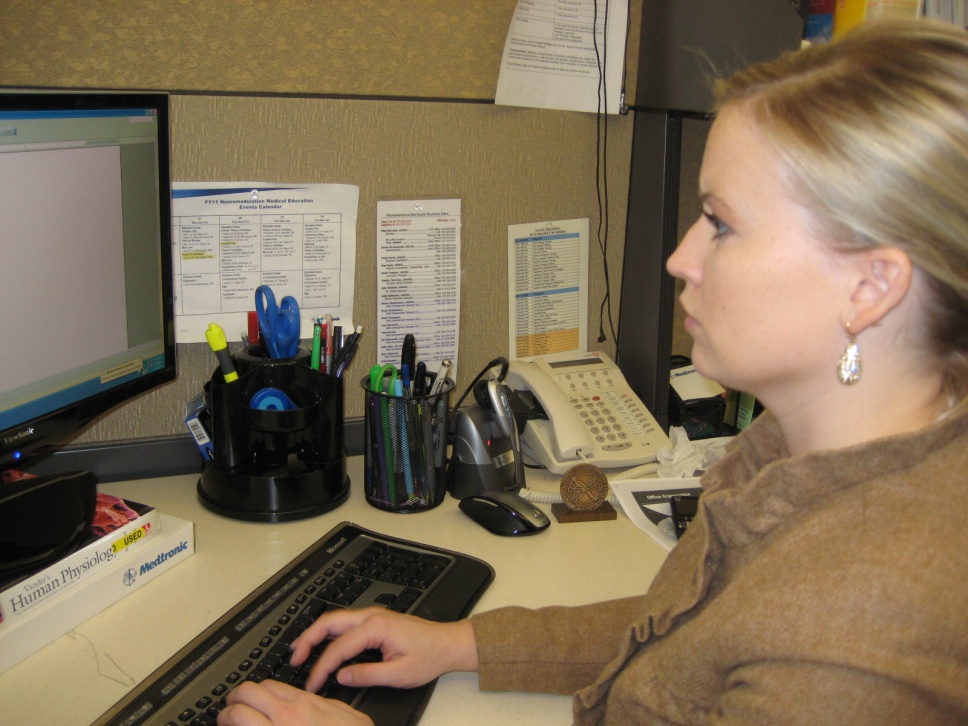 WorkWell Systems, Inc.
ErgoSystems Consulting Group, Inc.
It’s all about relationships!
The relationships we form are one very important part of life
In office ergonomics,  relationships between the user and the chair, workstation and equipment are also a critical component
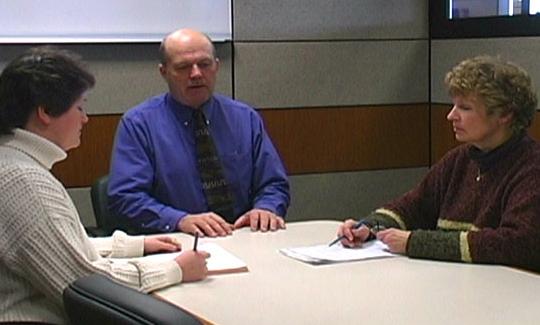 Polls
10
Relationships
What do you see as potentials problems in this example?
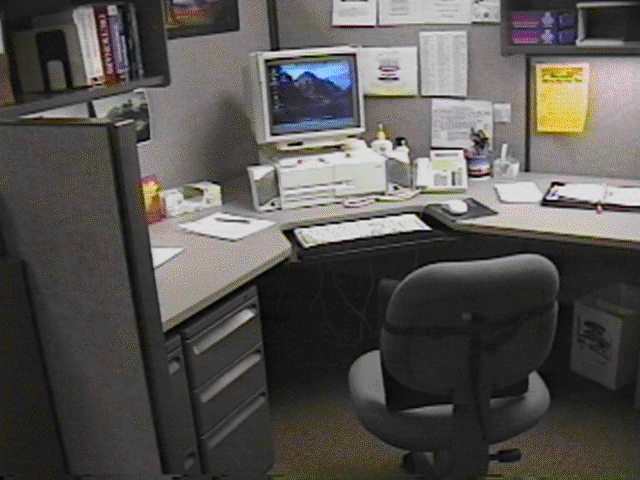 You really can’t tell a whole lot until you see the workspace in use!
11
Office Ergonomics Applications
Typewriters to computers!
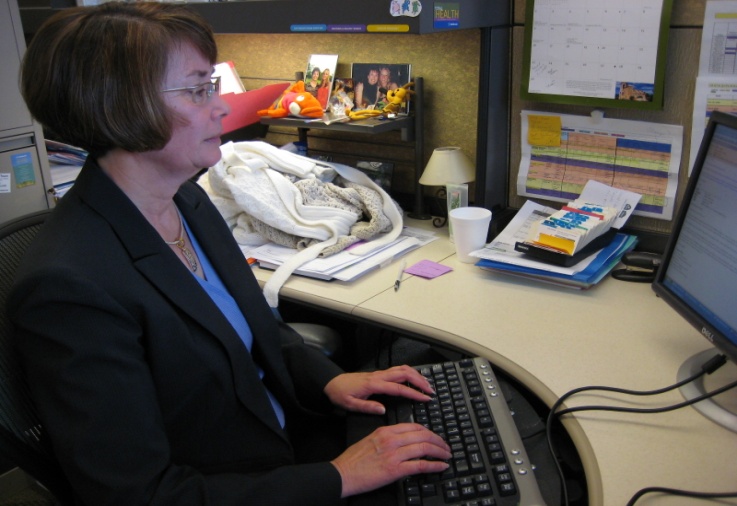 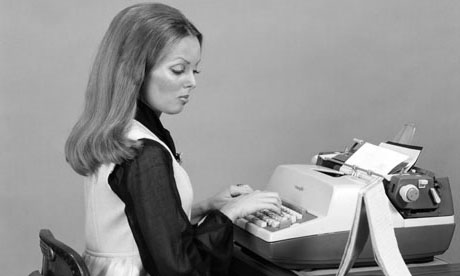 Where do we use computers?
EVERYWHERE!
12
Typical office components
User population profile
User – Single/Multi
Tasks – Single /Multi
Floor space
Seating system
Worksurface
Floor surface
Computer  equipment
Telephone
Office equipment 
Storage 
Conference tables/chairs
Light
Noise
Temperature
13
User population profile
Very important first step - accurately define user population
Age
Gender
Stature
Vision 
Hand dominance
Other
Defining user profile lays the  foundation for remainder of process
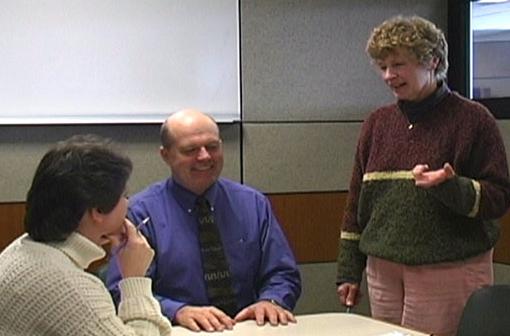 14
Single user
Less influenced by need for adjustability of workstation itself
Once determine proper height of worksurface
Use fixed height or adjustable/fixed worksurface
Worksurface can be height adjusted but once adjusted is not readily changed
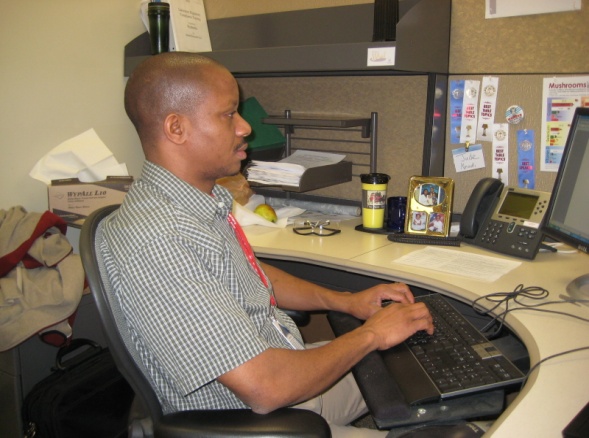 15
Multi user
Multi-user workstations require significantly greater degree of adjustability
Critical that changeover from one user to next accomplished quickly and easily
Adjustable/adjustable worksurface
Through spring balanced manual system/powered system worksurface height readjusted within seconds
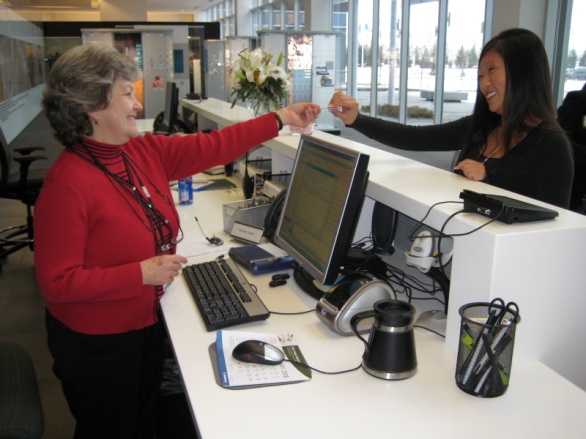 16
Single-task
Majority of work time accomplishing specific focused task
For example, customer service representative majority of day on computer and telephone performing computer lookup activities
Physically job demands are concentrated in single area
Efficient set up is critical because user tends to maintain sustained position to perform activities
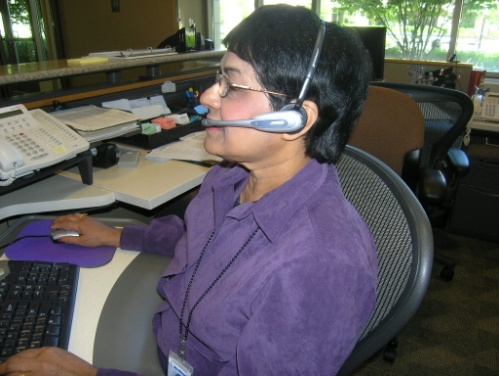 17
Multi-task
Number of different tasks need to be accomplished
Computer
Telephone
Writing workstation
Attending meetings
And so on
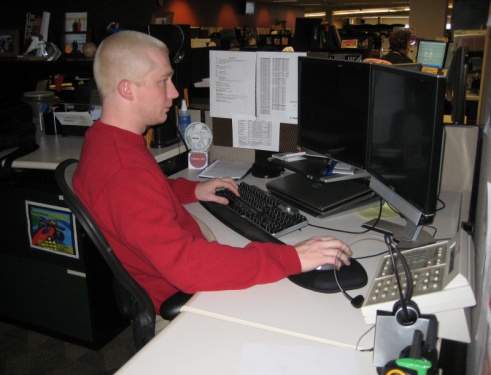 Poll
18
Work Activity(percentage breakdown)
Computer
Telephone
Read
Write
Meetings
Misc
Other
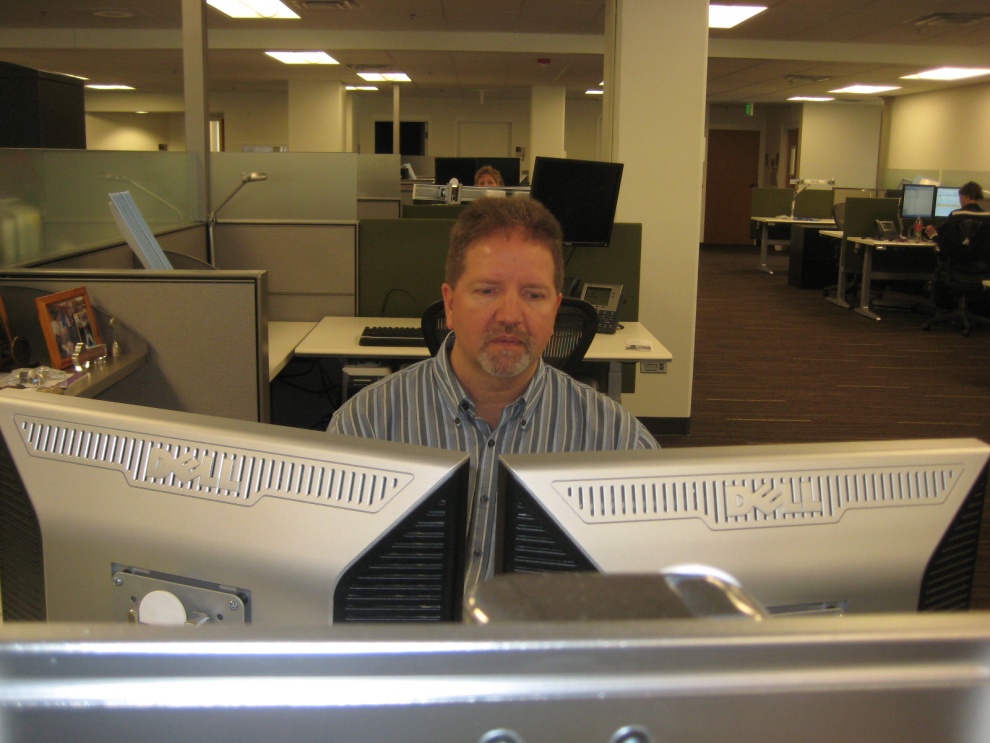 19
Floor space
In ideal world, dimensions of office workstation are determined exclusively by job tasks
Some very focused single-task workstations 36 sq ft
Multitask workstation 120 sq ft or even more
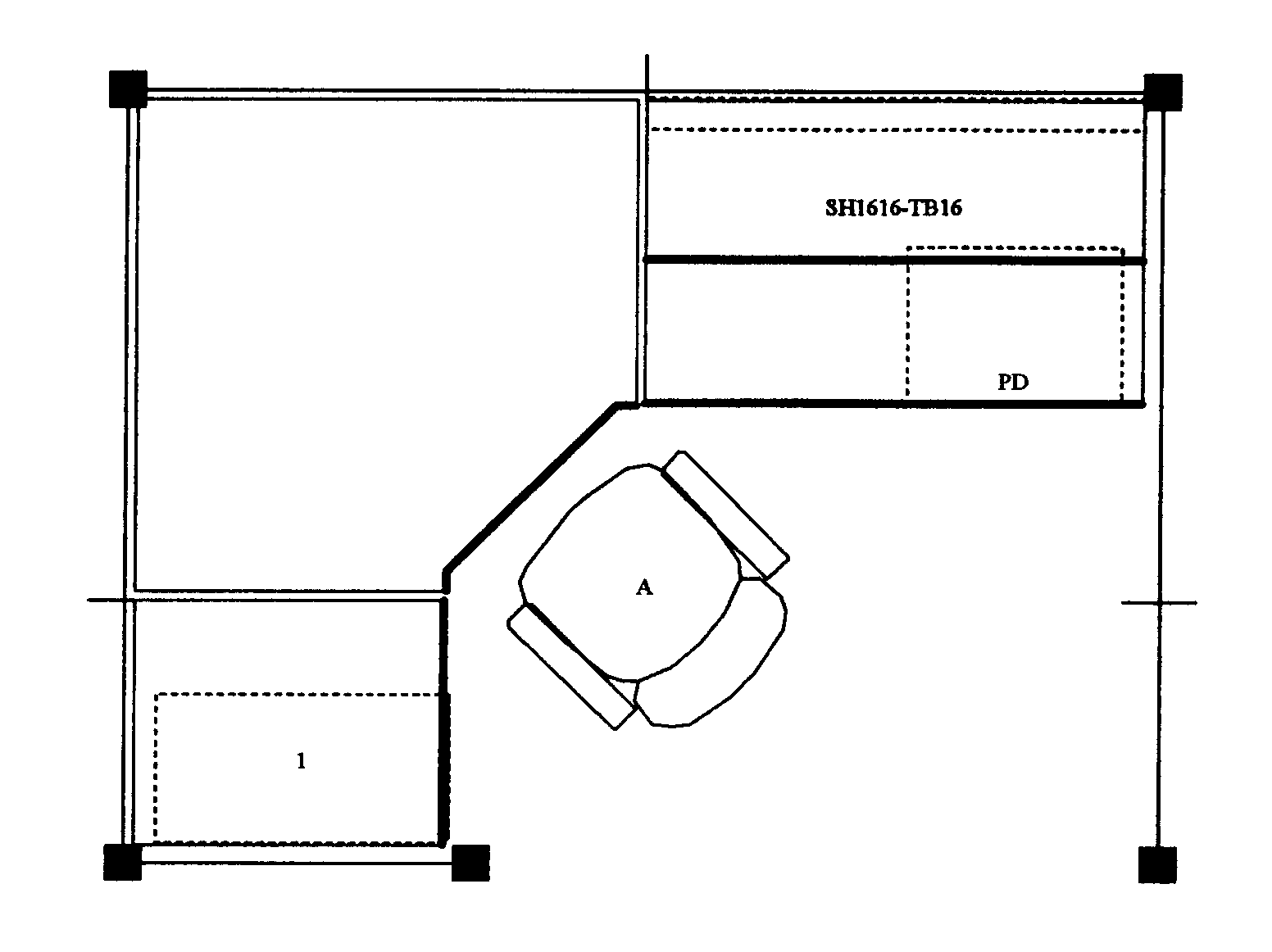 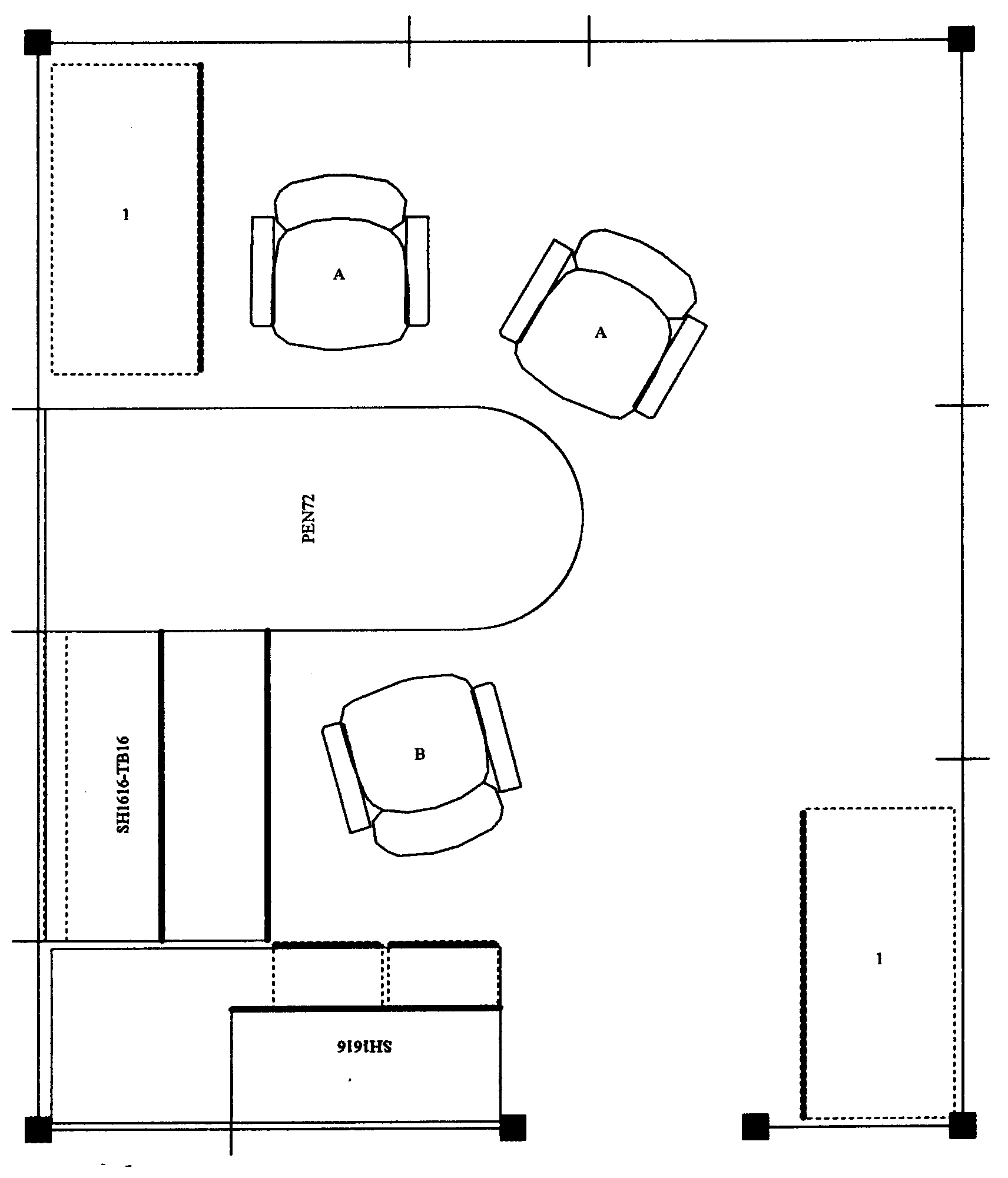 20
We do not live in an ideal world
Floor space may be determined by host of factors not relative to job task
Does not negate need to perform an effective job analysis to make recommendations
Does cause us in many cases to be quite creative!
21
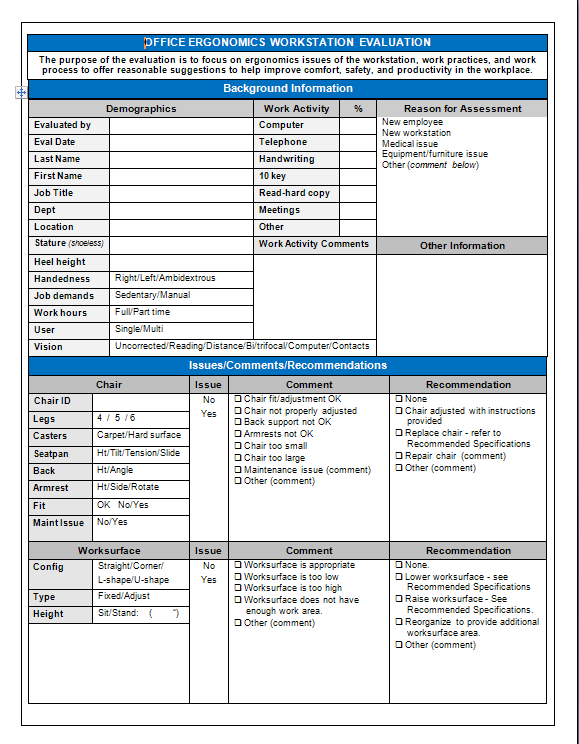 Office Ergonomics Workstation Evaluation FormsDownloads include Office Ergo Workstation Evaluation and Short Assessment
22
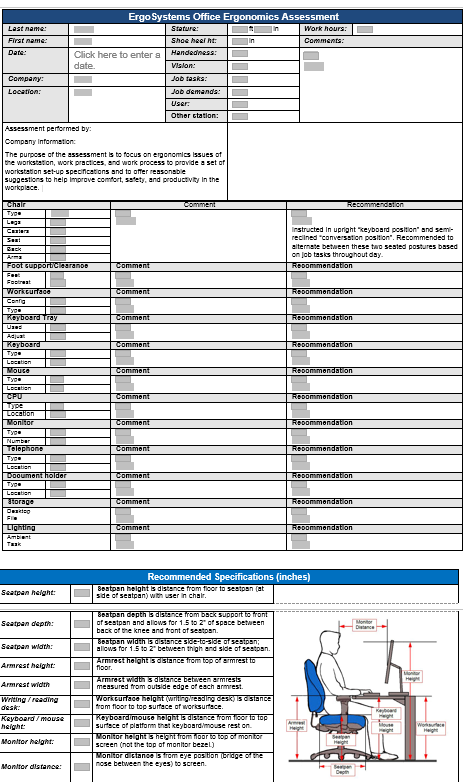 Short Evaluation Form

Longer form has more detail in each area
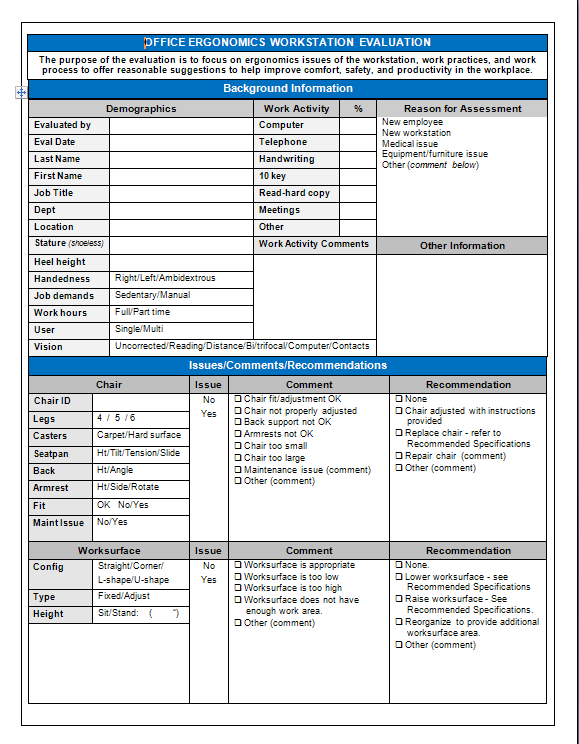 Office Ergonomics Workstation Forms
Background Information
Demographics
Work Activity
Reason for assessment
24
Chair
Objectives of chair
Support body and limbs to provide relief from weight bearing
Provide stable base or platform for body and limbs
Position user at correct height and reach relationship to worksurface and tasks at hand
Allow for easy change in position/movement of user
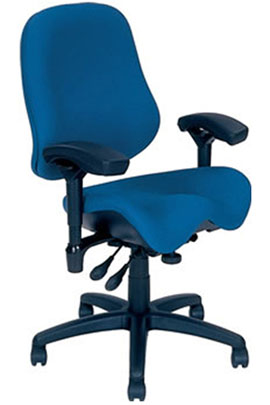 Poll
25
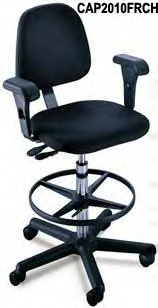 Types of seating systems
Number of seating systems available in workplace
Office chairs
Stools
Lean platforms
Other miscellaneous seating
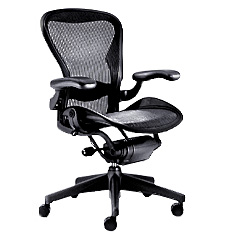 26
Chair criteria
Type, use and efficiency of chair are critical elements
Acceptable chair criteria determined by:
Type of job activities performed
Size and shape of user
Duration of time spent in chair
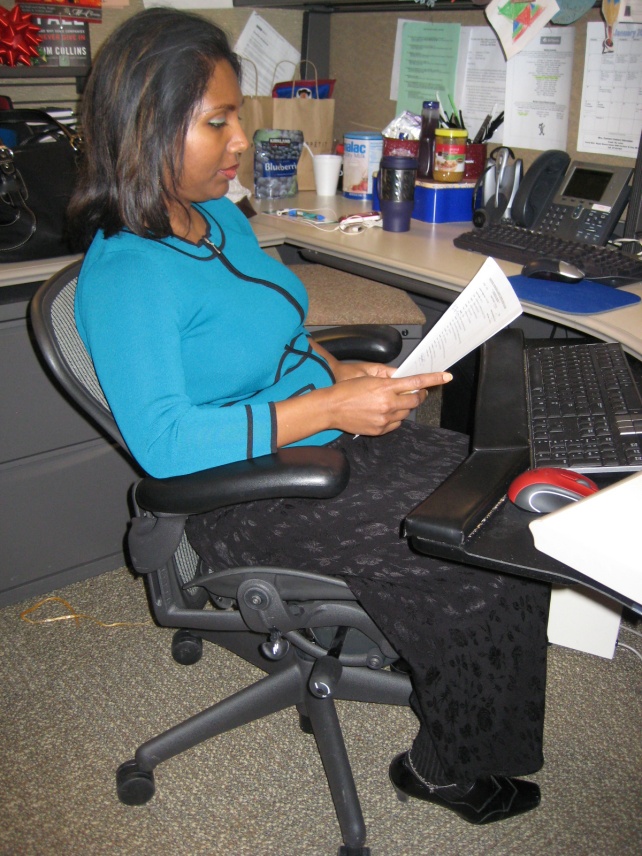 27
Legs and Casters
Does the chair have at least 5 legs?
Does the chair roll easily on the floor surface?
Hard caster on soft floor
Soft caster on hard floor
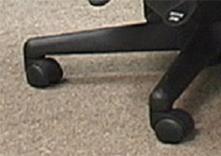 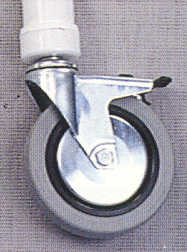 28
Seatpan Height
Does the chair’s seatpan height adjust up and down?
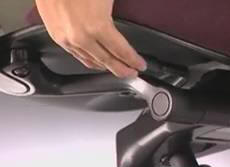 29
Seatpan Tilt
Does the chair’s seatpan tilt up and down?
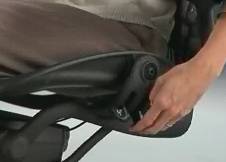 30
Seatpan Tension
Can you adjust the seatpan tension?
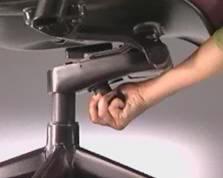 31
Seatpan Depth
Does the chair’s seat move forward or backward?
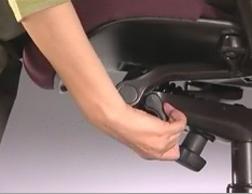 32
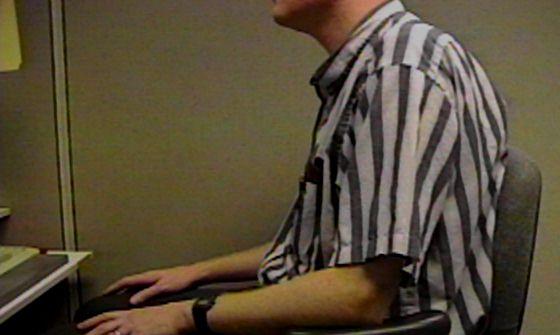 Relationships
Does the chair fit the individual?
This gentleman is 7’ tall!
Arrows point to back of knee and front edge of seatpan
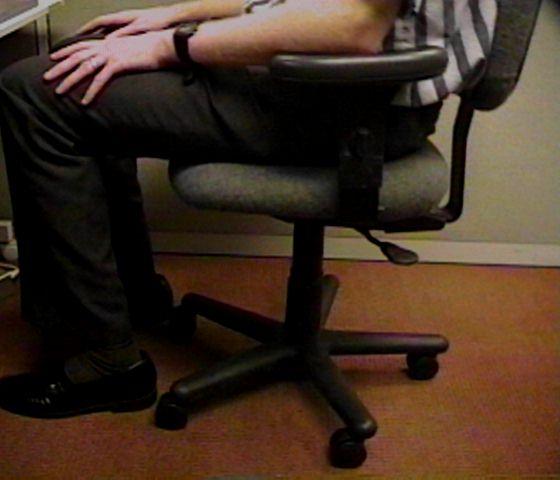 33
Back Support Height
Does chair’s back support move up and down?
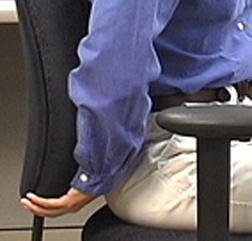 34
Back Support Angle
Does chair’s back rest angle forward or backward?
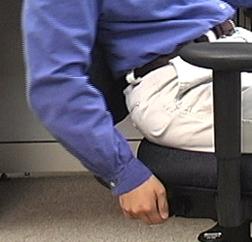 35
Cushion
Suitable cushion
Foam density
Wearability
Breathability
Type of material (fabric or rubberized)
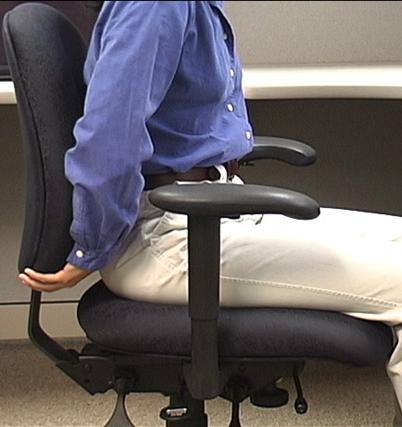 36
Armrests Adjust
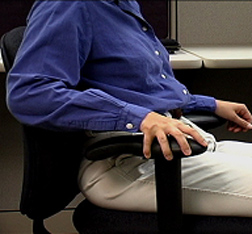 Do chair’s armrests adjust up and down and/or side-to-side?
37
Adjustment levers/knobs/controls
Easy to reach
Easy to manipulate
Should not intimidate
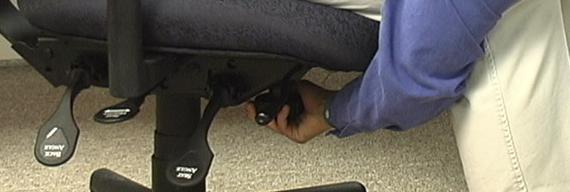 38
Ball Chairs?
Therapeutically, exercise balls used in clinical settings as treatment modalities
Improve spinal stability
Over past several years, use of exercise balls in place of or in addition to task chairs
Currently only anecdotal evidence exists to support full-time use
Most ergonomists advocate for properly sized/properly adjusted office task chairs rather than use of ball chairs
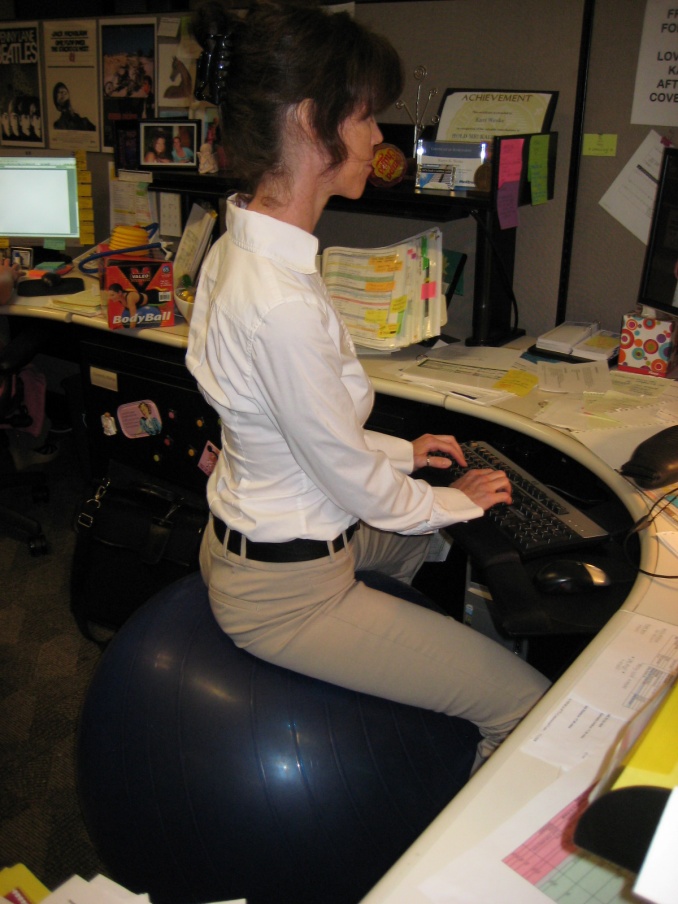 39
MOVE!
Remember, no matter how perfectly adjust chair to fit
Still comes down to fact that need to move on regular basis to keep body healthy and safe
Movement is critical to the health of the body!
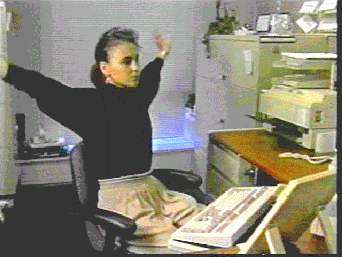 40
Art of Sitting
Body not designed to sit 
Particularly for long periods
Studies determined even when seated in well-supported postures . . .
How soon do we want to move?
About every 20 to 30 minutes!
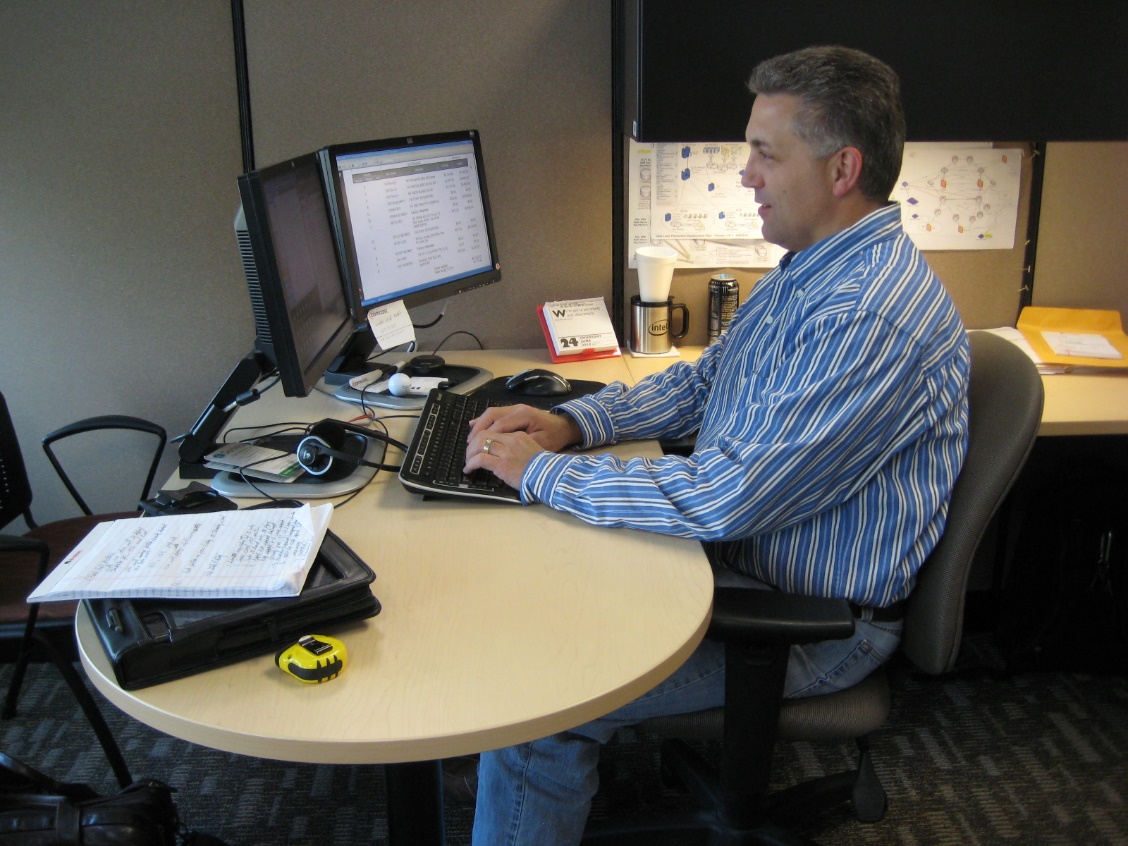 41
The Art of Sitting
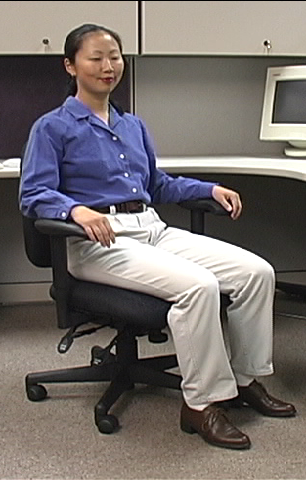 Three point contact
Sacrum/Trunk
Hips/Thighs
Feet/Floor
42
The Art of Sitting
90/90 seated posture?
Only in drawings! 
Most people will sit at 95 to 110 degrees at hips and knees
43
Sitting styles
Sitting styles quite varied from person to person:
Percher
Slouch
Sit crossed leg
Sit on leg
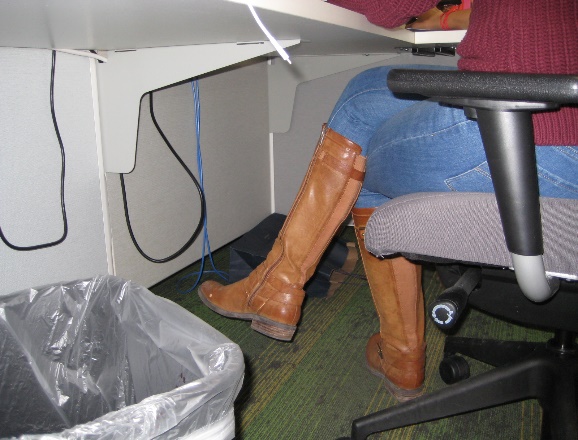 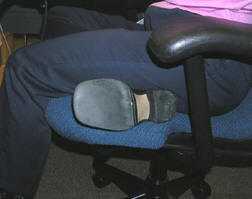 44
Sitting styles
Particular sitting style needs to be assessed
Habit developed over time
Response to poor workstation setup
Combination of both
What drives problem is frequency and duration of seated position
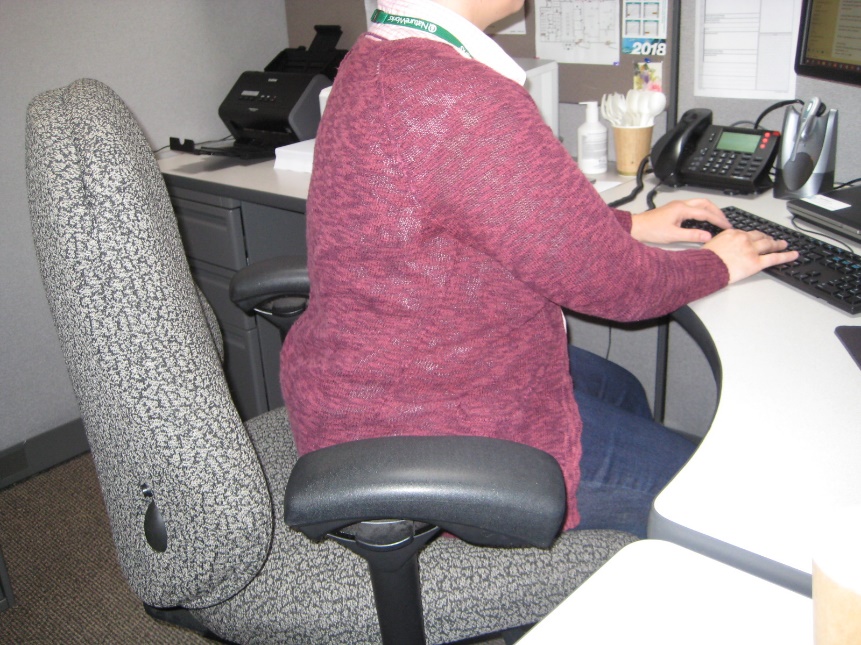 45
Functional seated positions
Provide for several different acceptable postures
Rotate throughout day on regular basis:
Upright “keyboard” position
Semi-reclined/rocking “conversation” position
Standing
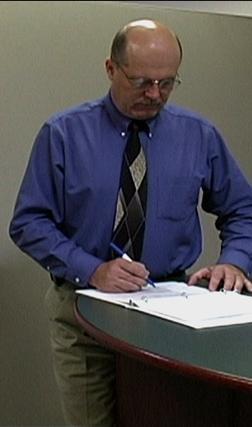 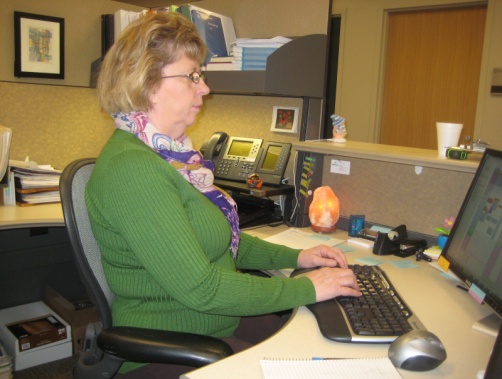 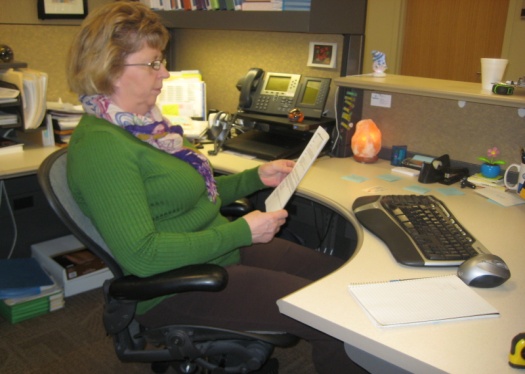 46
Adjustment anxiety
Chairs can be pretty expensive
All kinds of bells and whistles
Chair only as good as how it is adjusted
Some people have never adjusted their chair
Just sit down and go to work!
Bottom line
Need to initially be able to adjust chair to fit
As well as throughout day
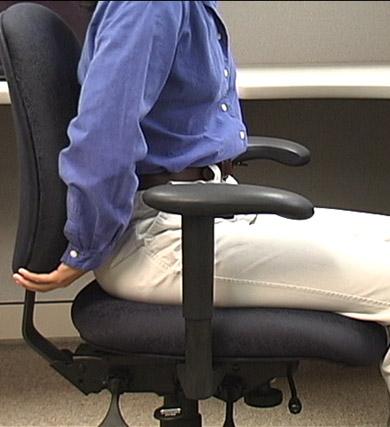 47
Chair solutions
Manual
Find and read it!
Position and support body in neutral 
Adjust seat pan/back support tension to hold body in neutral position
Adjust seatpan height to get feet on floor with even pressure on hips and thighs
Adjust height and angle of back support to fill in low back curve
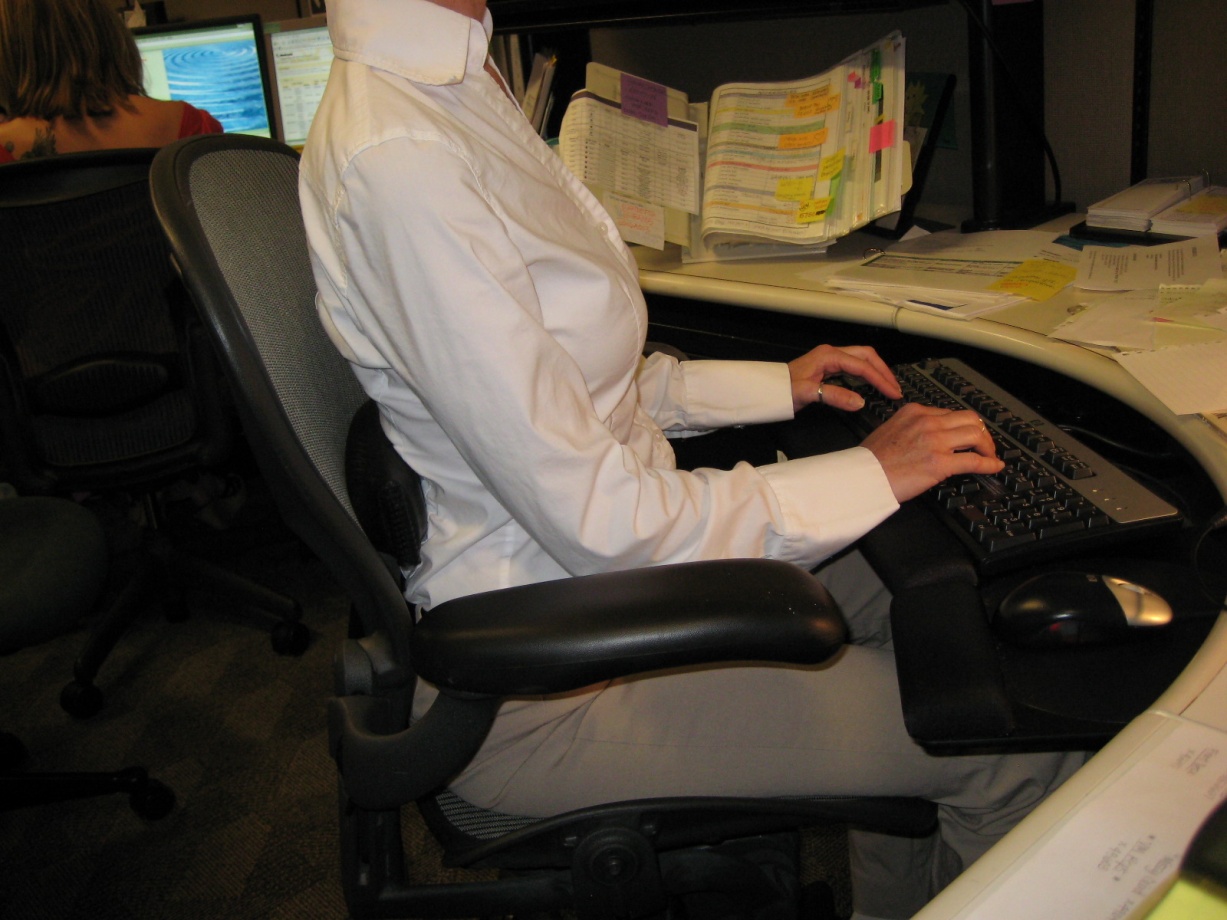 48
Maintenance
Is chair functioning properly?
No maintenance problems?
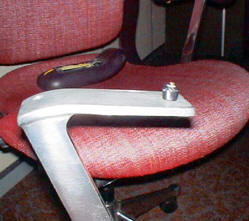 49
Chair
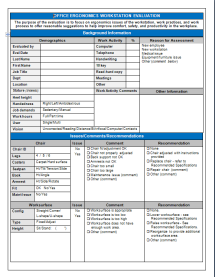 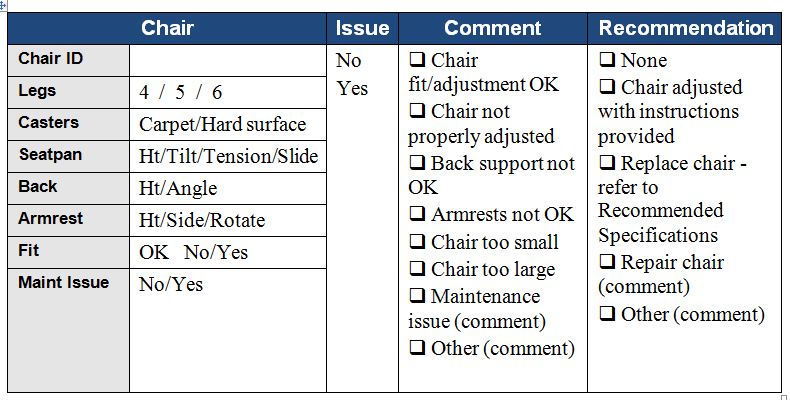 50
Worksurface
Worksurface objectives
Provide functional workspace (depth, width)
Support and position equipment
Provide access to work materials
Achieve desired relationship match between user/work
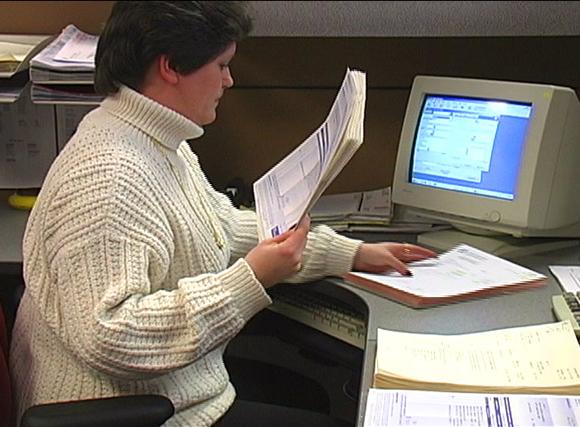 51
Straight line (desk/table)
The straight in-line configuration is suited for single task activities with minimal reach requirements for other office equipment and materials
52
L-shape (two worksurfaces)
L-shaped configuration is suited for single to multitask activities that require two or more separate workspaces
One workspace may be used as computer workstation and another as writing or collating workstation
53
Corner/U-shaped
Corner/U-shaped configuration well suited for multitask activities in same workspace with significant requirements to frequently reach other office equipment and materials
Allows for greatest degree of adjustability and accommodation for user
54
Worksurface Fixed
Traditional desk at fixed worksurface height of 29 inches - Millions of these!
Not designed to be changed in height or angle
Generally possible to raise fixed height worksurface on supports but also generally very difficult to lower it
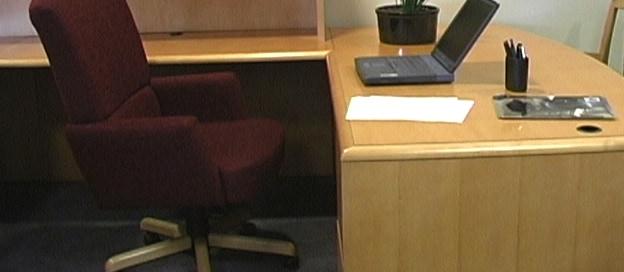 55
Worksurface Fixed/Adjustable
Wall panel mounted worksurface or worksurface on legs
Can be adjusted within given range but once adjusted fixed in that position on fairly permanent basis
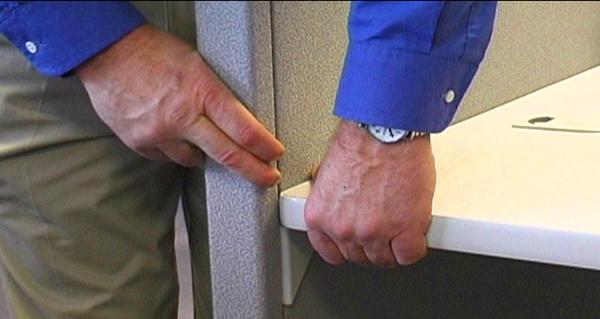 56
Adjustable/adjustable
Sit/stand workstations
Controlled by mechanical springs or powered mechanisms
Keyboard trays
User can readily and easily adjust worksurface
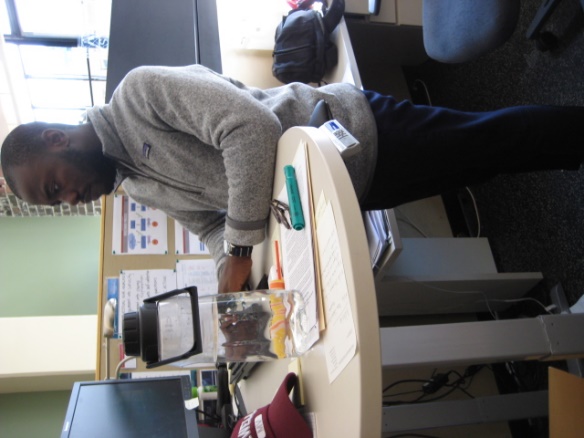 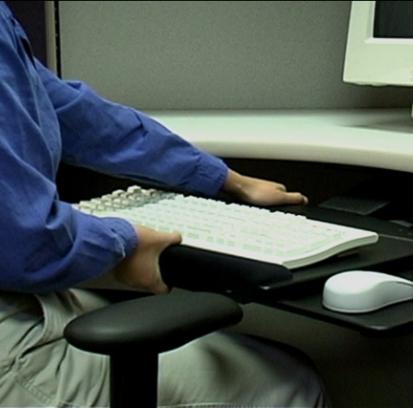 57
Wrong Desk height
If work height is adjustable, adjust it as needed
Raise height of work surface by putting it up on blocks
Make sure desk or work surface is solidly placed on blocks and won’t fall off!
Adjust chair height 
Make sure feet are supported either on floor or with footrest
Add height/angle  adjustable keyboard tray
Mounted underneath work surface
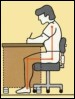 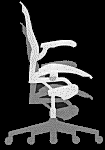 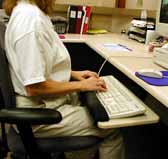 58
Not enough layout space
House cleaning 
Other worksurfaces available for use
File cabinet at standing height to review documents
Relocate some of equipment on desk 
Pullout drawers already in desk
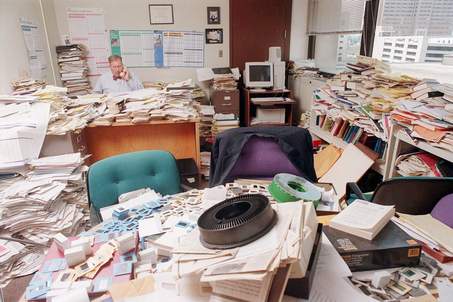 59
Sit/Stand Workstations
Worksurface at standing height
Stool
Footrest
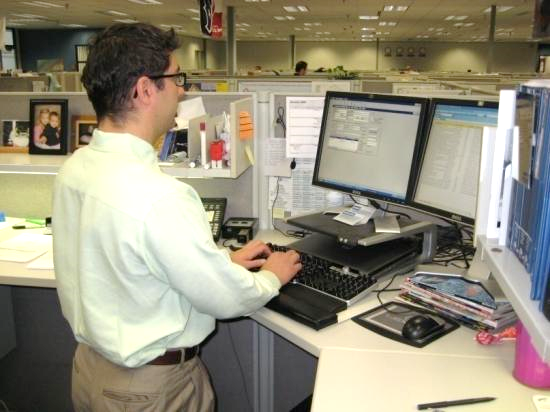 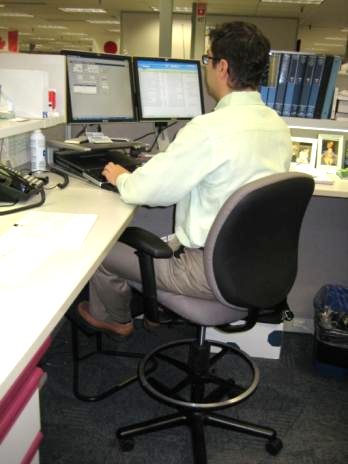 60
Sit/Stand Workstations
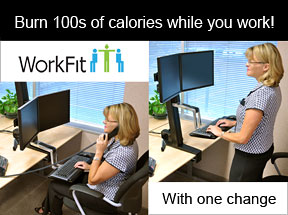 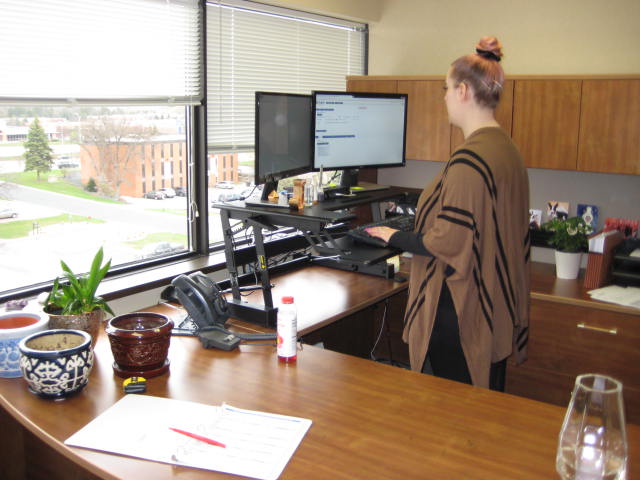 Portable system placed on desk
Adjustable keyboard/mouse and monitors
Use chair when seated
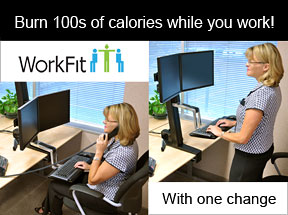 61
Sit/Stand Workstations
Height adjustable sit/stand workstation
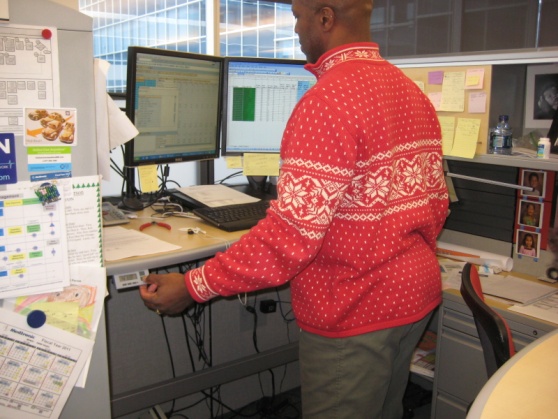 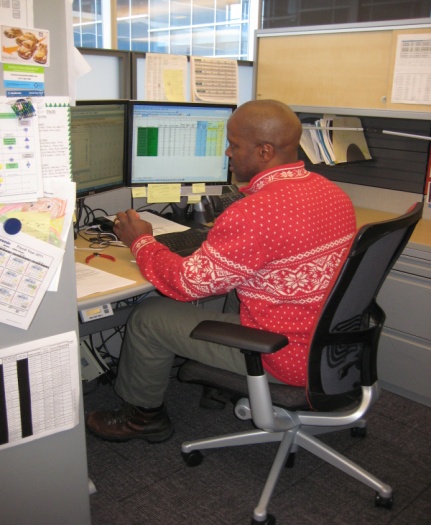 62
Tips for Sit/Stand Workstations
Correct worksurface heights
Seated and standing
Good footwear
Good walking shoes make for good standing shoes
Anti-fatigue foot mat
May be beneficial
Difficult to roll chairs on mats
Foot rest/shift weight
Allows for alternating posture with one foot up and then the other and shifts weight on the feet
Accommodation to sit/stand routine
Start with specific schedule for first week
(e.g. 30 minute stand – 30 to 60 second walk – 30 minute seated -  30 to 60 second walk and repeat) 
Modify based on unique response.
Remember the mantra: “Don’t wait until it’s too late!”
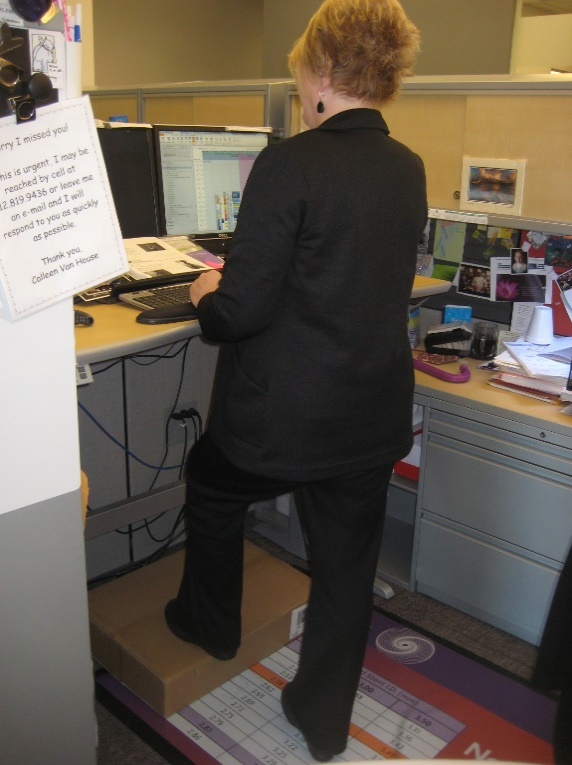 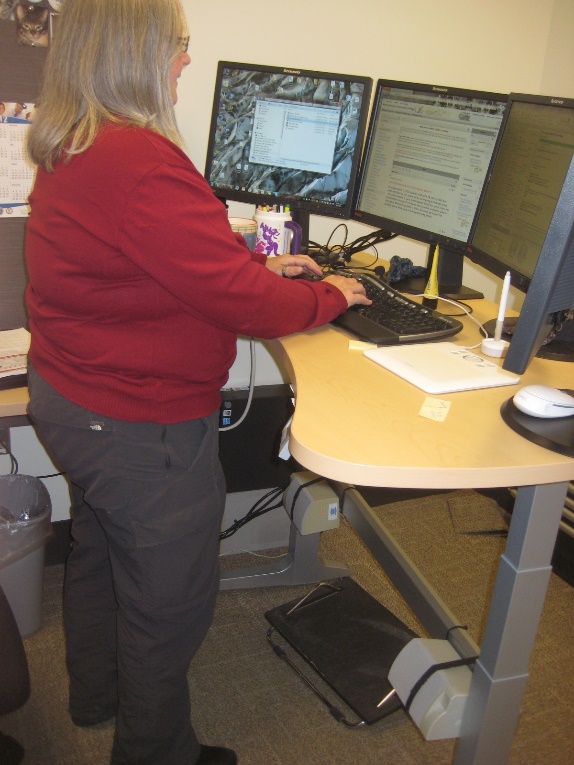 Worksurface
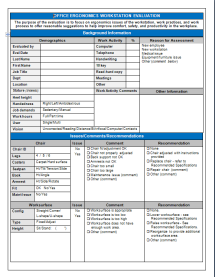 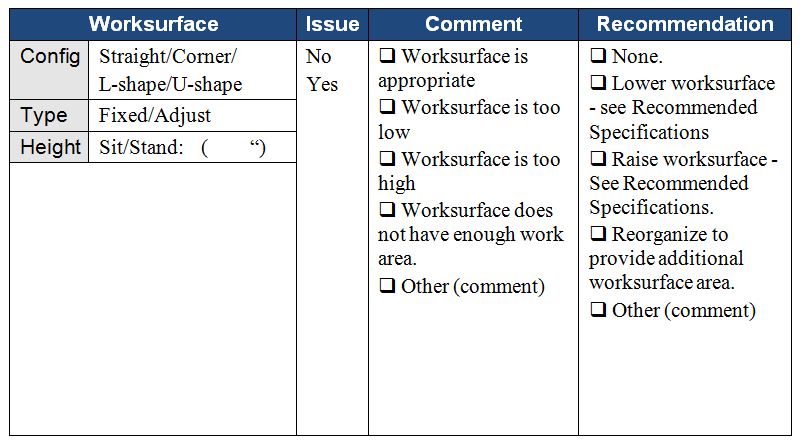 64
Foot Support
In an ideal world the best foot support when seated in a chair is the floor . . .
However if needed use proper sized foot rest
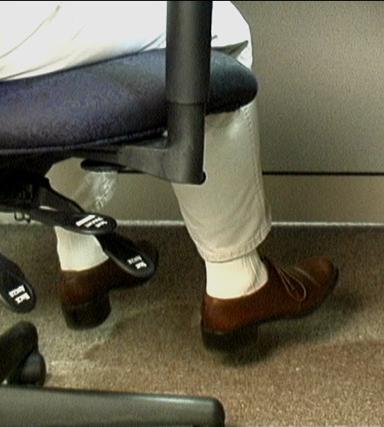 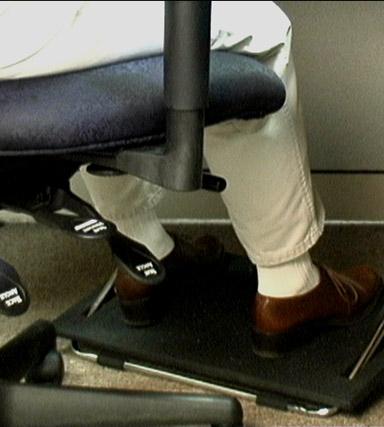 65
Knee/foot clearance
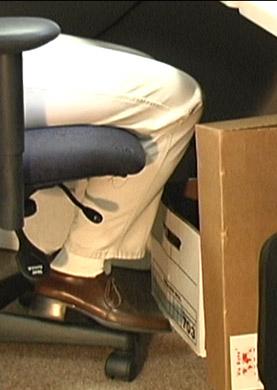 Move what is not needed to some other storage position or get rid of it
Survey work area and determine what is blocking access
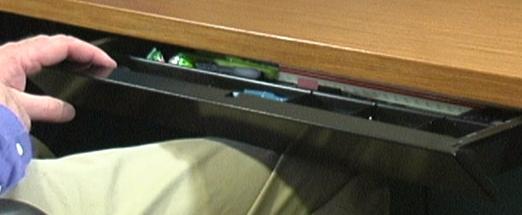 66
Foot Support/Clearance
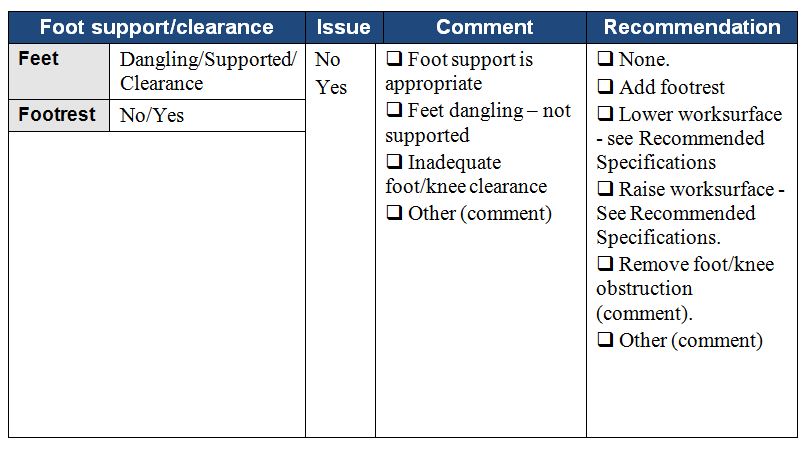 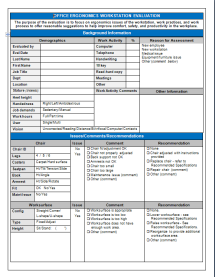 67
Sharp edges
Proper work height in relation to worksurface edge
Many times will eliminate the issue 
Pad sharp edge
If cannot eliminate pad the edge
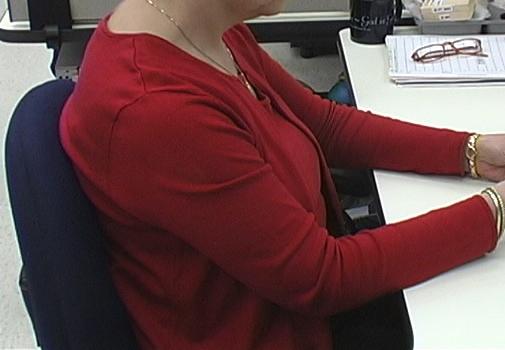 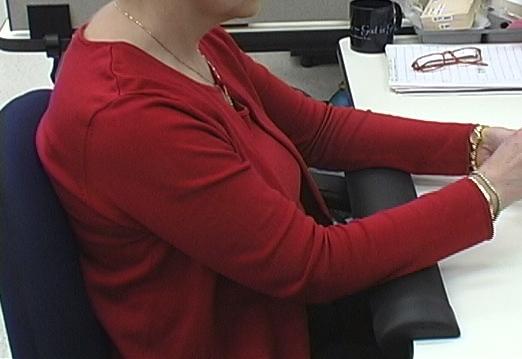 68
Work organization
Includes organization and structure of tasks/activities performed throughout workday
e.g. Do not store file boxes on the floor
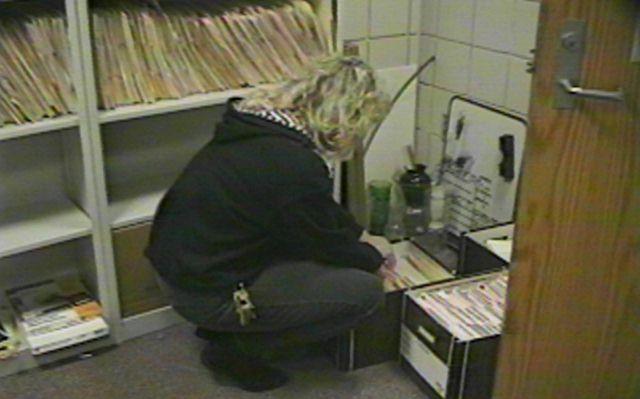 69
Work organization solutions
Space in most companies is premium
Store infrequently used items outside of immediate work environment
Pick up at end of day
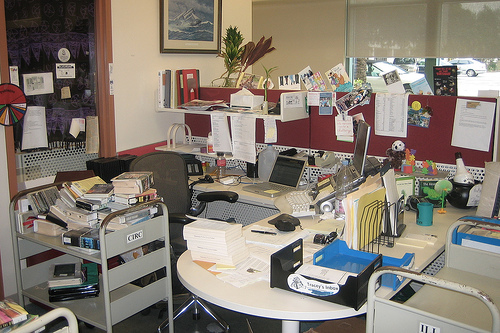 70
Floor surface
Providing ease of rolling chair on floor surface
Nonskid surface to prevent slips and falls
Non glare surface to reduce overall glare in workstation
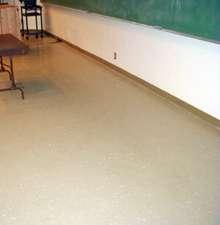 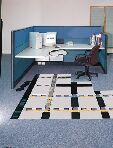 71
Computer equipment
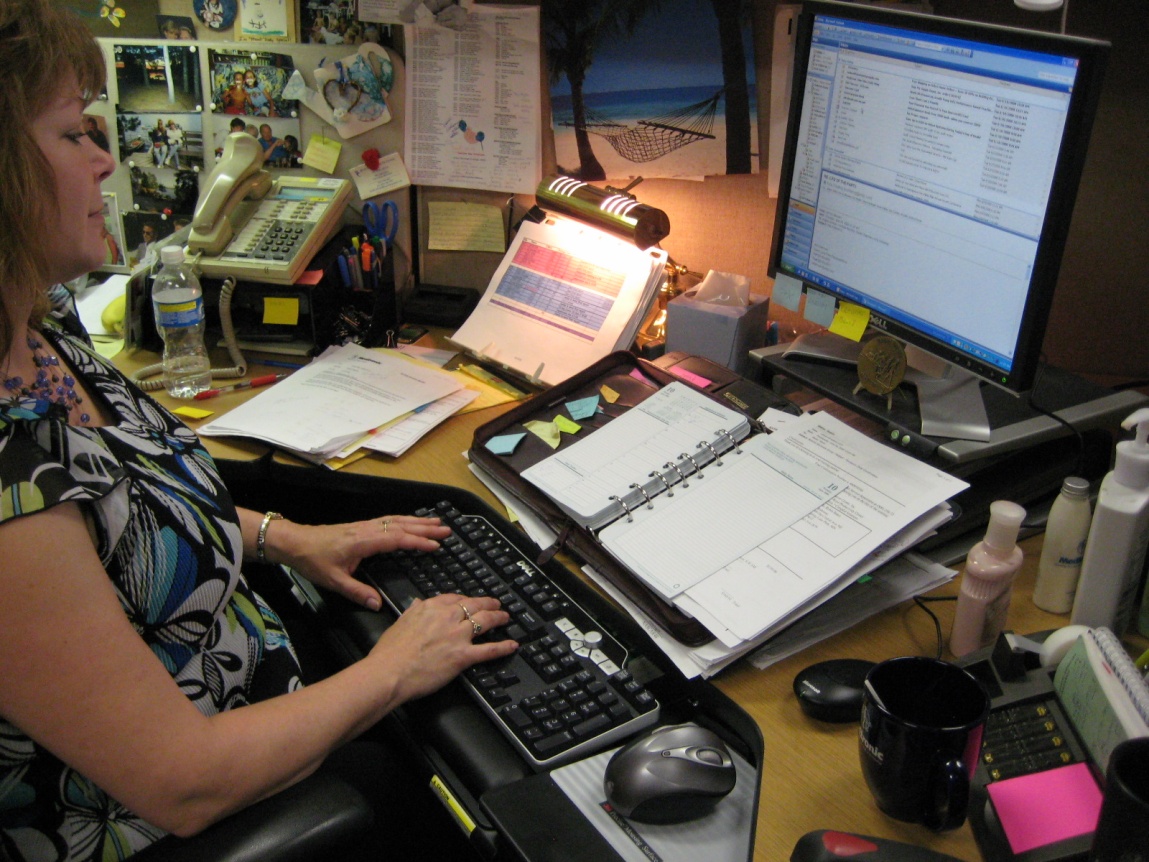 72
Keyboards
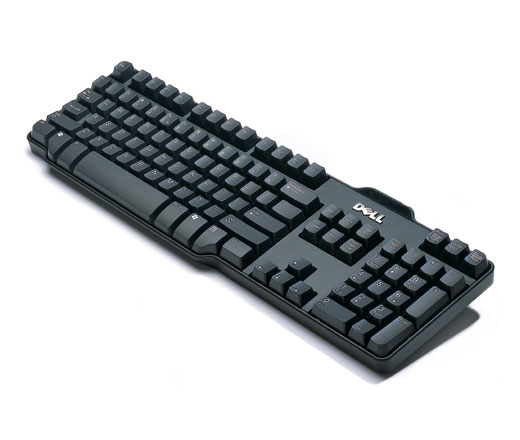 Keyboard configurations
Straight-line
Curved
Articulated
Keyboard surface finish
Keyboard size
Keyboard activation pressure
Layout
Wireless
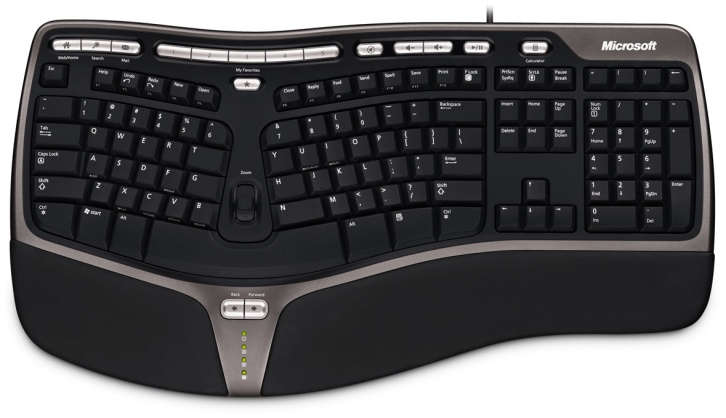 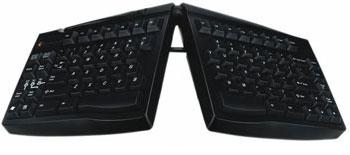 73
Keyboard Technique
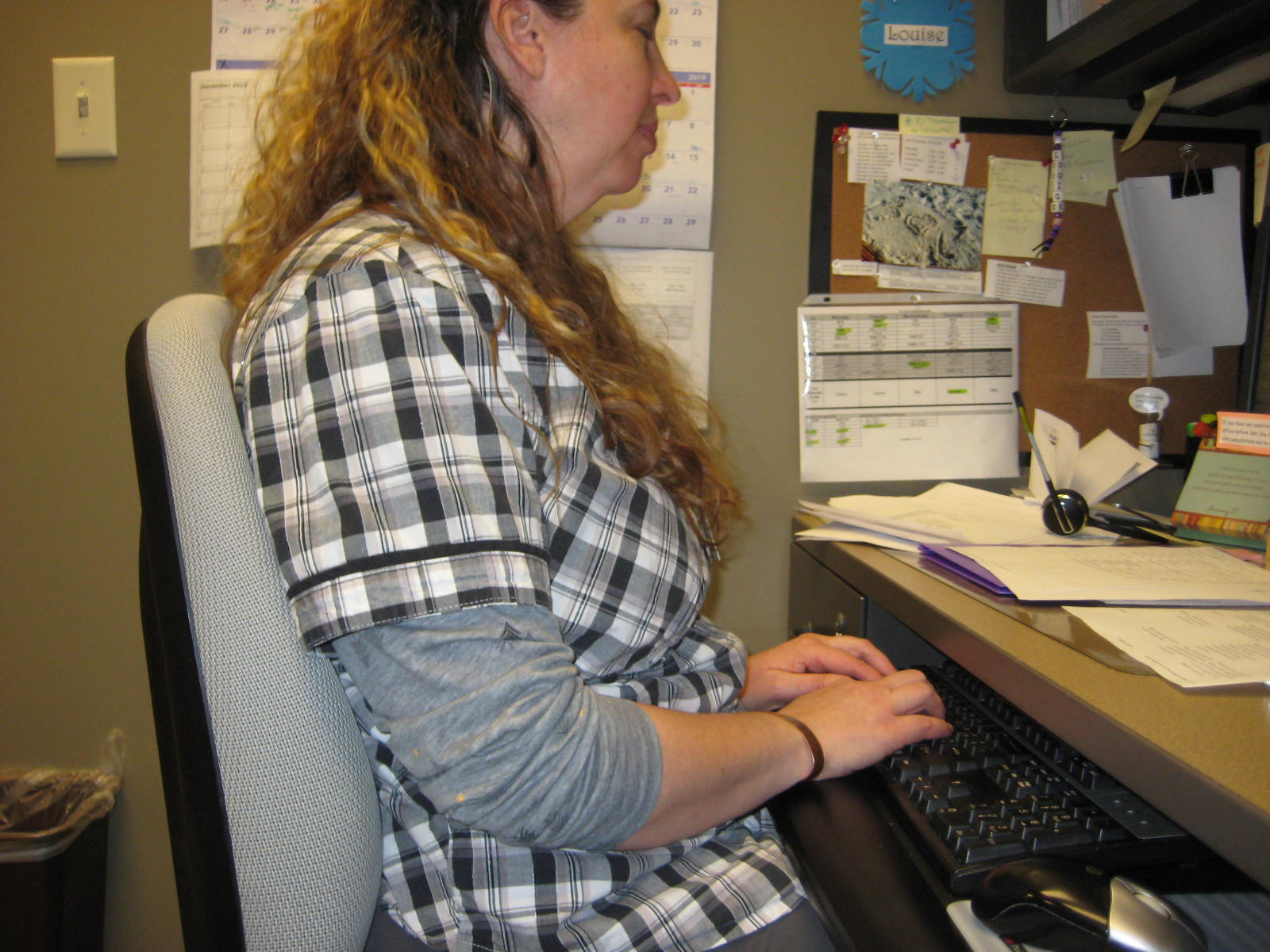 Free float piano playing style
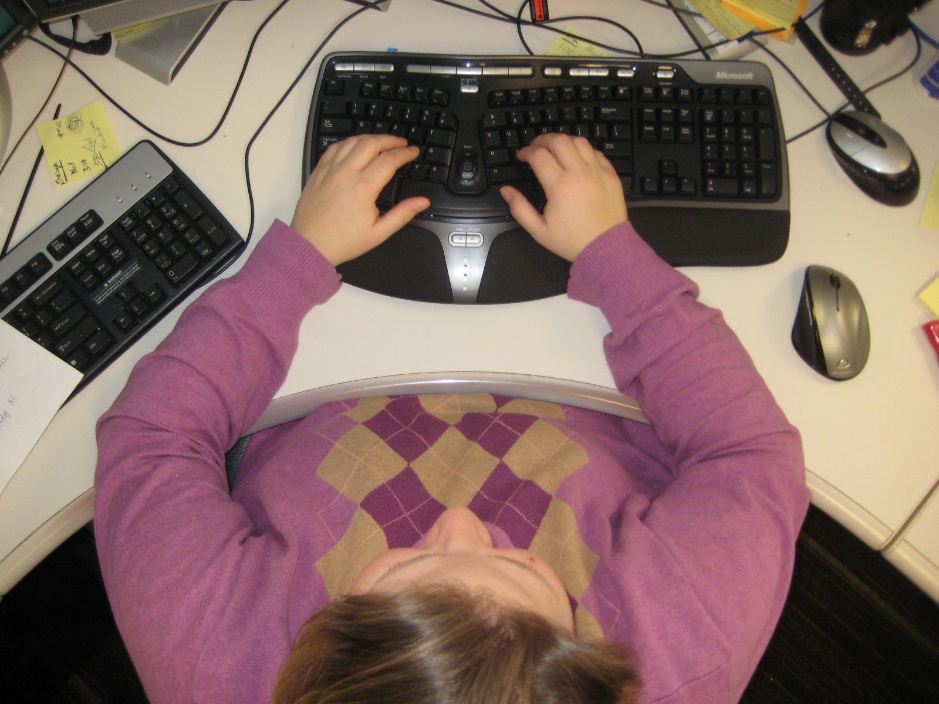 Use of worksurface for forearm support
74
Non-neutral Keyboard Positions
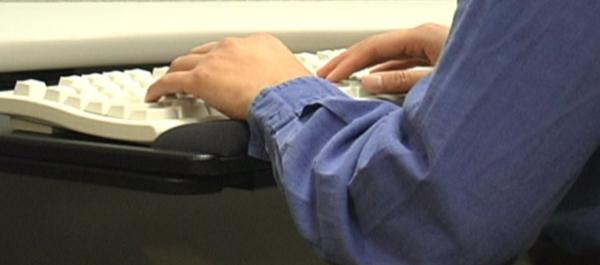 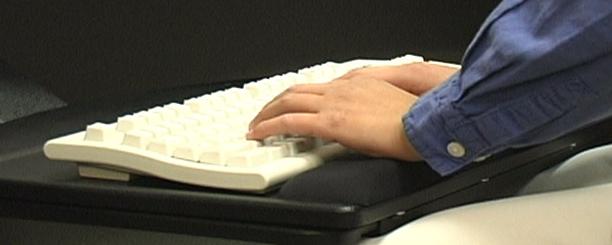 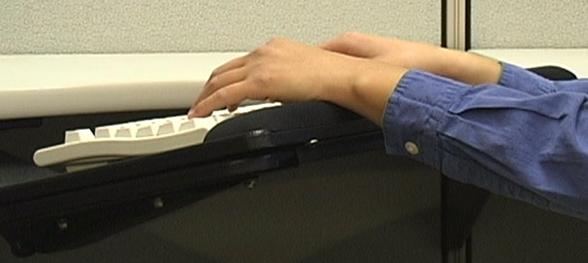 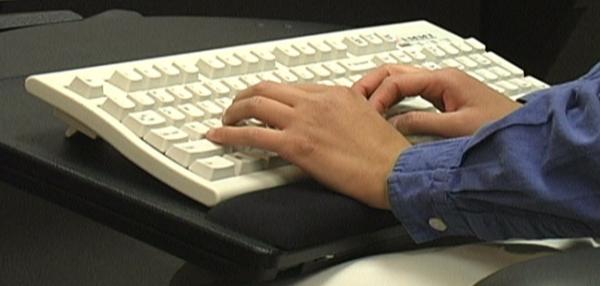 75
Keyboard Solutions
Based on technique obtain correct height, reach and angle of keyboard 
Adjust keyboard height and position
Adjust worksurface height
Keyboard tray
If cannot adjust keyboard height, position chair height to place hands in neutral posture in relation to keyboard
May require support for feet if no longer touch floor
76
Wrist rests
To use or not to use . . . 
	That is the question!
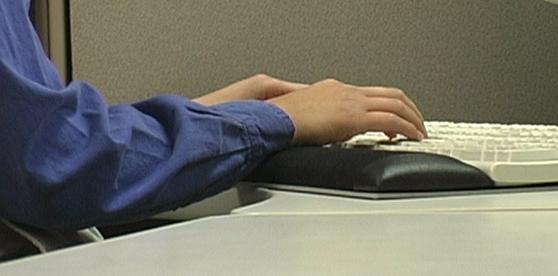 77
Poor Technique
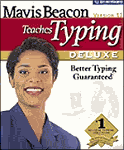 If technique needs improvement
Training programs that teach improved technique
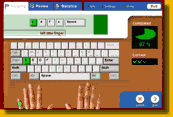 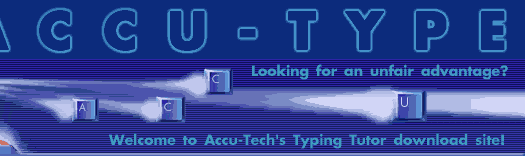 78
Take break
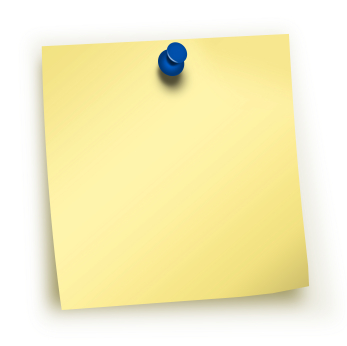 Add stretching to day
A little post it note put on computer monitor
Software that reminds you to stretch
Old-fashioned as egg timer
Team up with someone else in office 
Take advantage of natural breaks between activities
Remember to Stretch!
79
Keyboard Trays
Keyboard tray configurations
Keyboard tray size
Height adjustment
Angle adjustment
Knee clearance
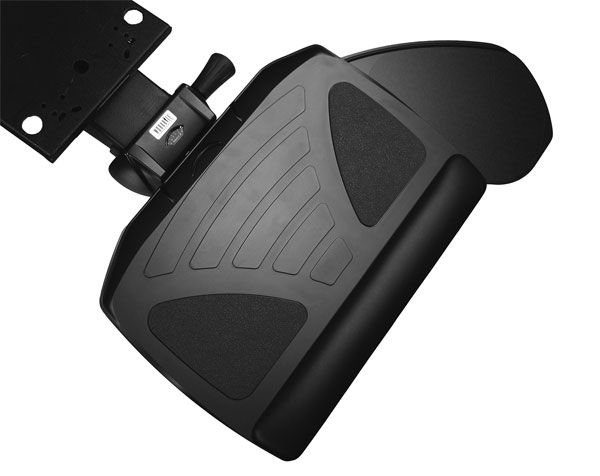 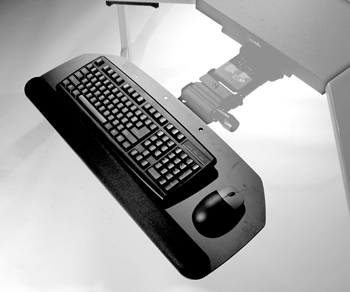 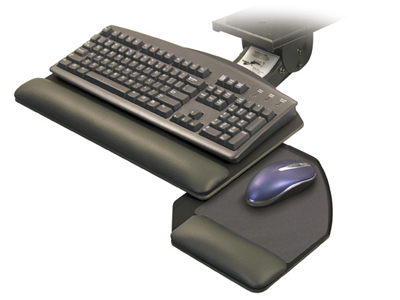 80
Keyboard Tray
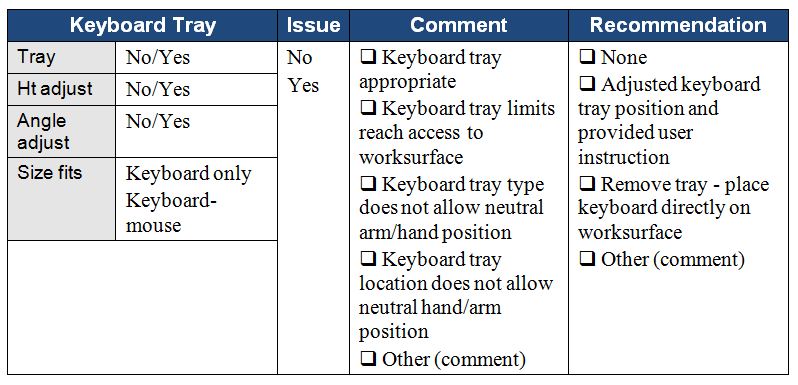 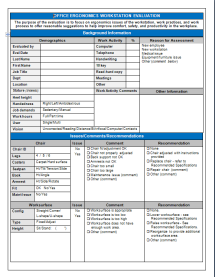 81
Keyboard
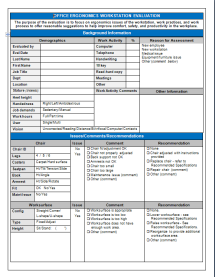 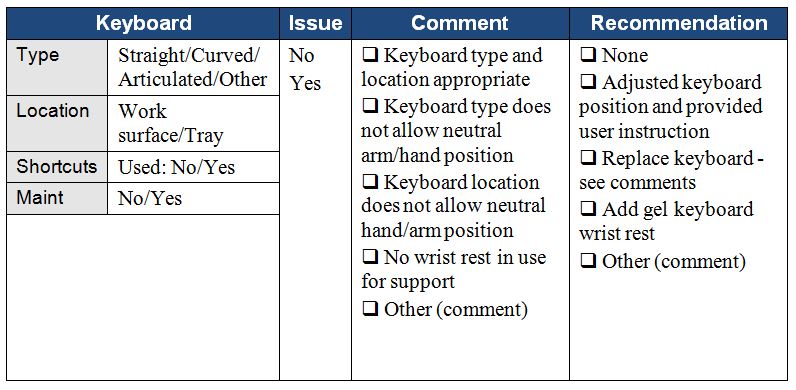 82
Pointing device
No not that kind of mouse!
Use mouse as little as possible
Keyboard shortcuts
83
Poll
Pointing device technique
Neutral positions
Same plane as keyboard
Mousing style or technique
Free float piano playing style
Use of worksurface for forearm support
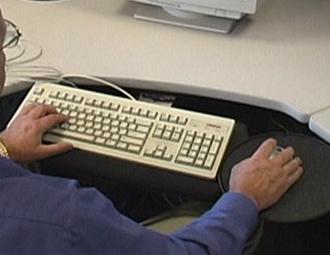 85
Pointing Device Non-neutral Positions
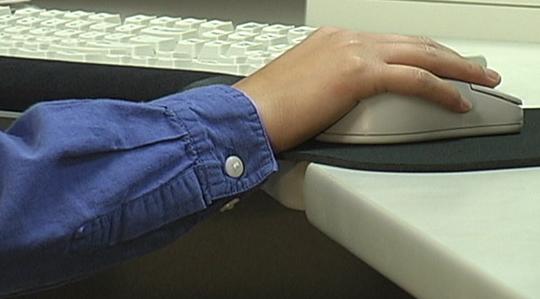 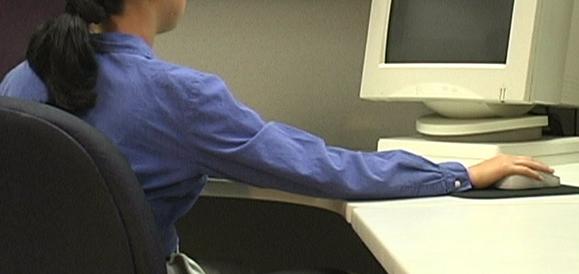 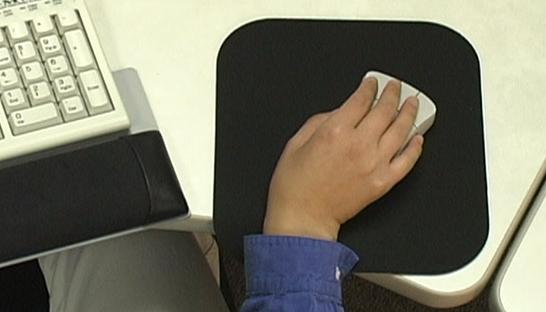 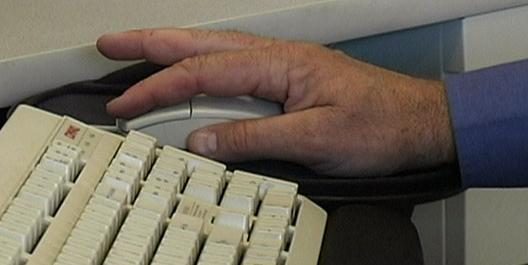 86
Pointing Device Solutions
Based on technique
Adjust worksurface height
Mouse tray
Cannot adjust mouse height and position
Position chair height
May require foot support 
Keyboard shortcuts
Zoom with CTRL/SCROLL WHEEL
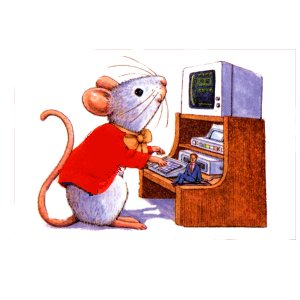 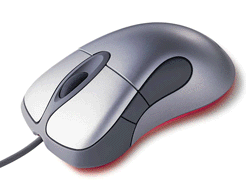 87
Mouse Wrist Rests
In most cases, mouse wrist rest is not recommended
Wrist rest tends to “anchor” wrist
Excessive side-to-side deviation of hand
Straight in access
Allow forearm, wrist and hand moving as unit to manipulate mouse
Think of mouse as extension of arm NOT just extension of wrist
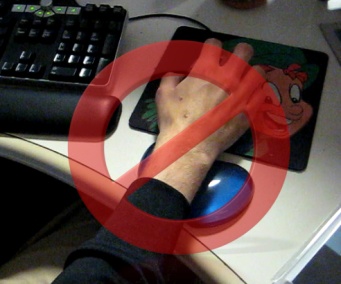 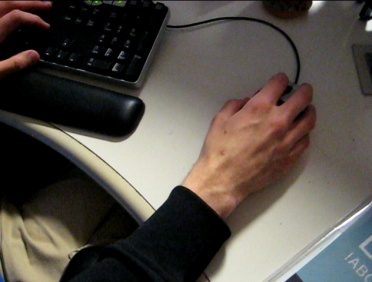 88
Choosing Correct Pointing Device
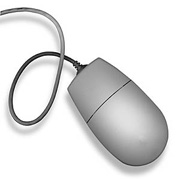 P 28-29
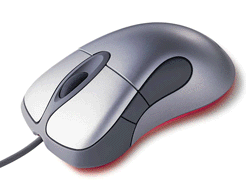 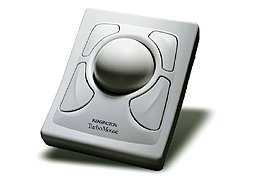 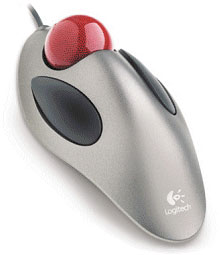 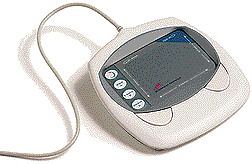 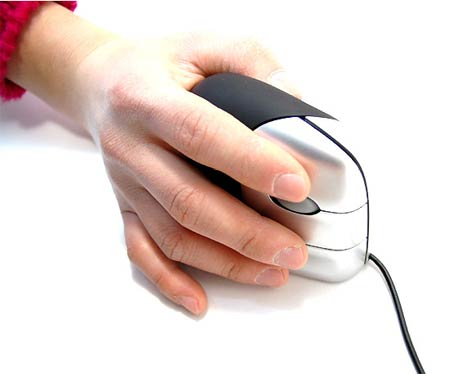 89
Mouse Setup
Buttons
Pointers
Pointer Options
Wheel 
Hardware
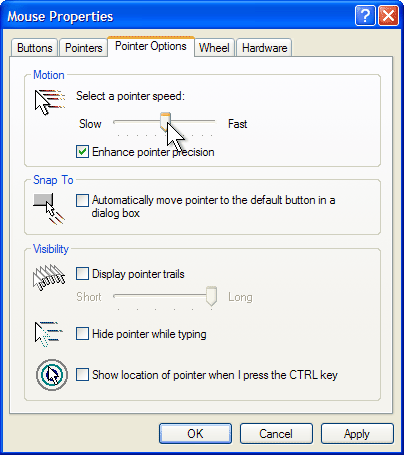 90
Mouse
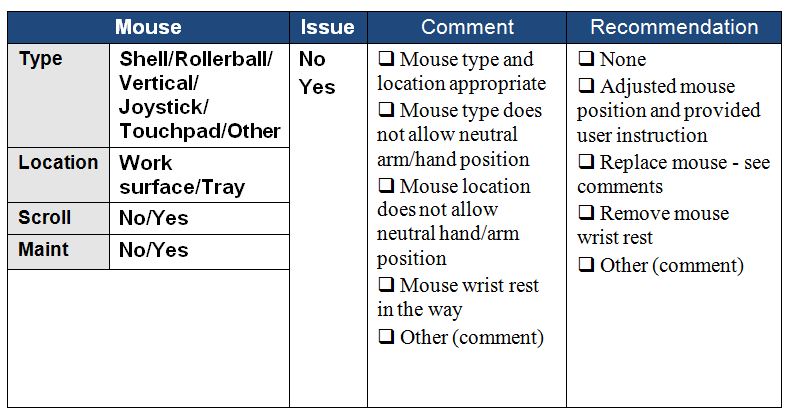 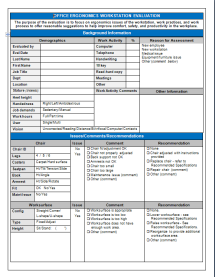 91
Computer
Where?
Computer underneath monitor
May or may not be appropriate 
Don’t block ventilation
On/off and disc drives access
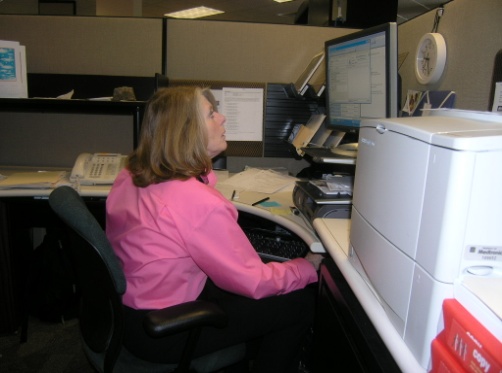 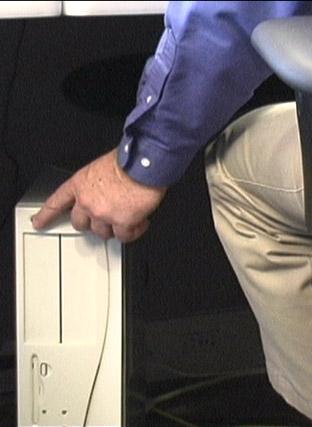 92
Computer
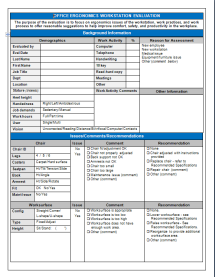 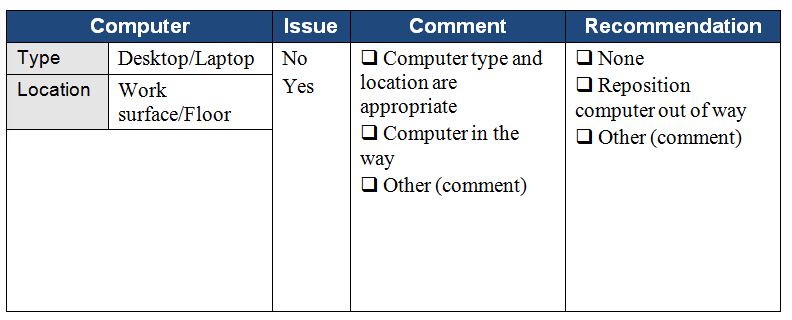 93
Monitor
Everything need access to may be viewed through monitor
Watch people looking at their monitors
Almost like monitor is a vacuum cleaner
They turn it on . . . and it sucks their head right  in!
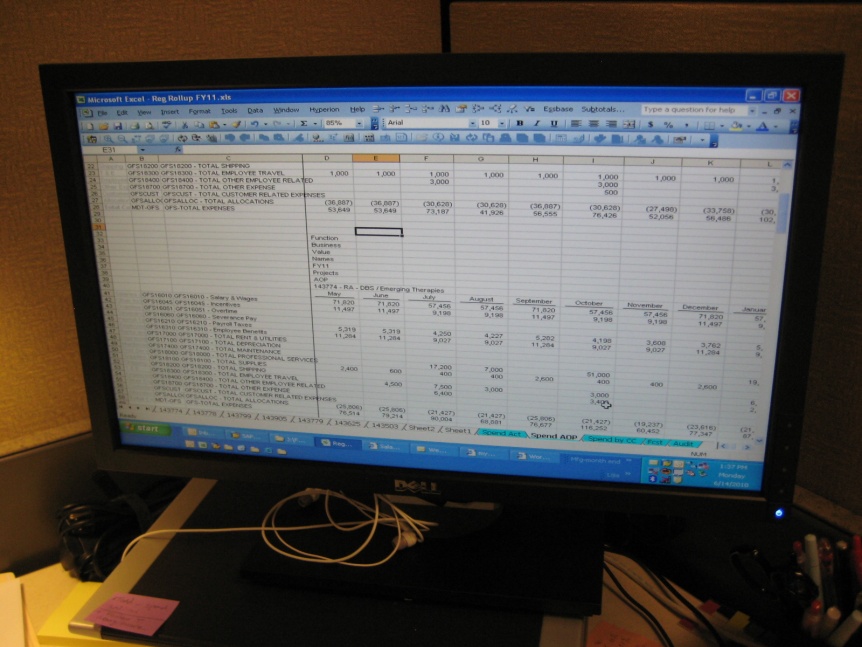 94
Monitors
LCD
Factors
Physical size
Resolution
Display size
Colors
Brightness
Viewing angle
95
Monitor Resolution
Pixel (picture element)
640 by 480
800 by 600
1024 by 768
1600 by 1800

Guideline
Set LCD monitor  resolution to the native resolution
Typically the highest it will go
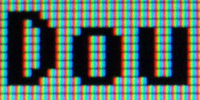 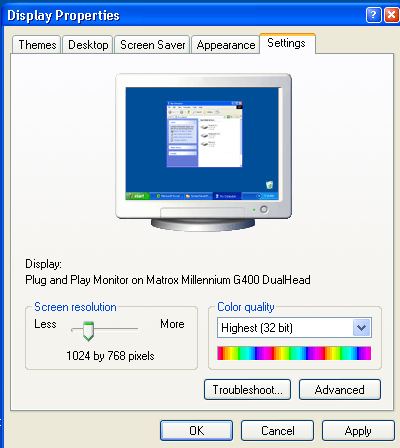 96
Monitor Alignment
Directly face primary work task
Primarily data creation or manipulation
Monitor directly in front 
Primarily data entry - main focus on paper documents
Monitor slightly off to side
Copy stand to place paper documents directly in front
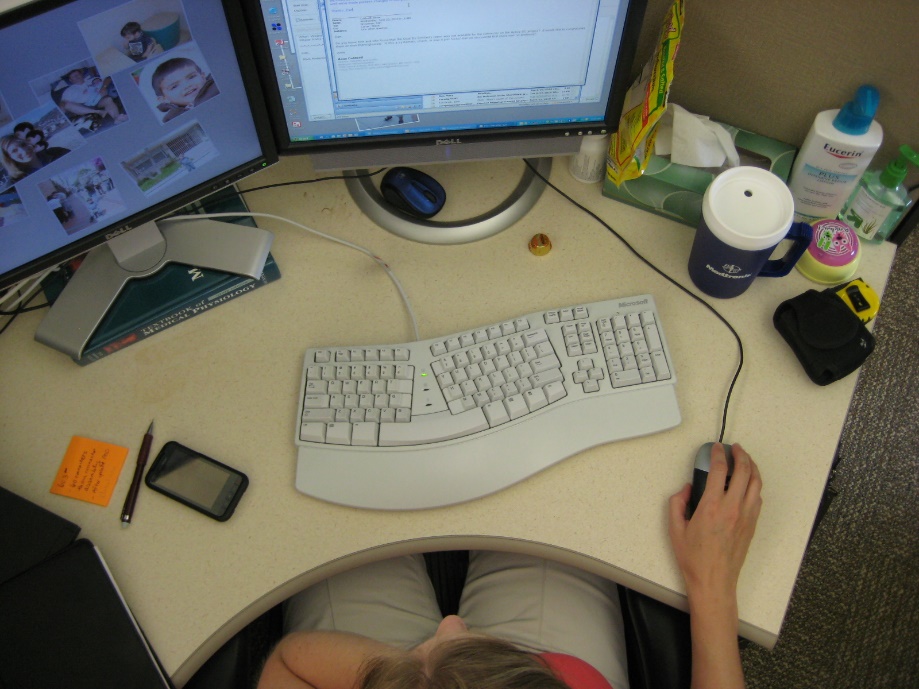 97
Glare
Unwanted light directed or reflected into eyes
Sources
Overhead lights
Task lights
Outside light
Any shiny surface
Any white/bright object
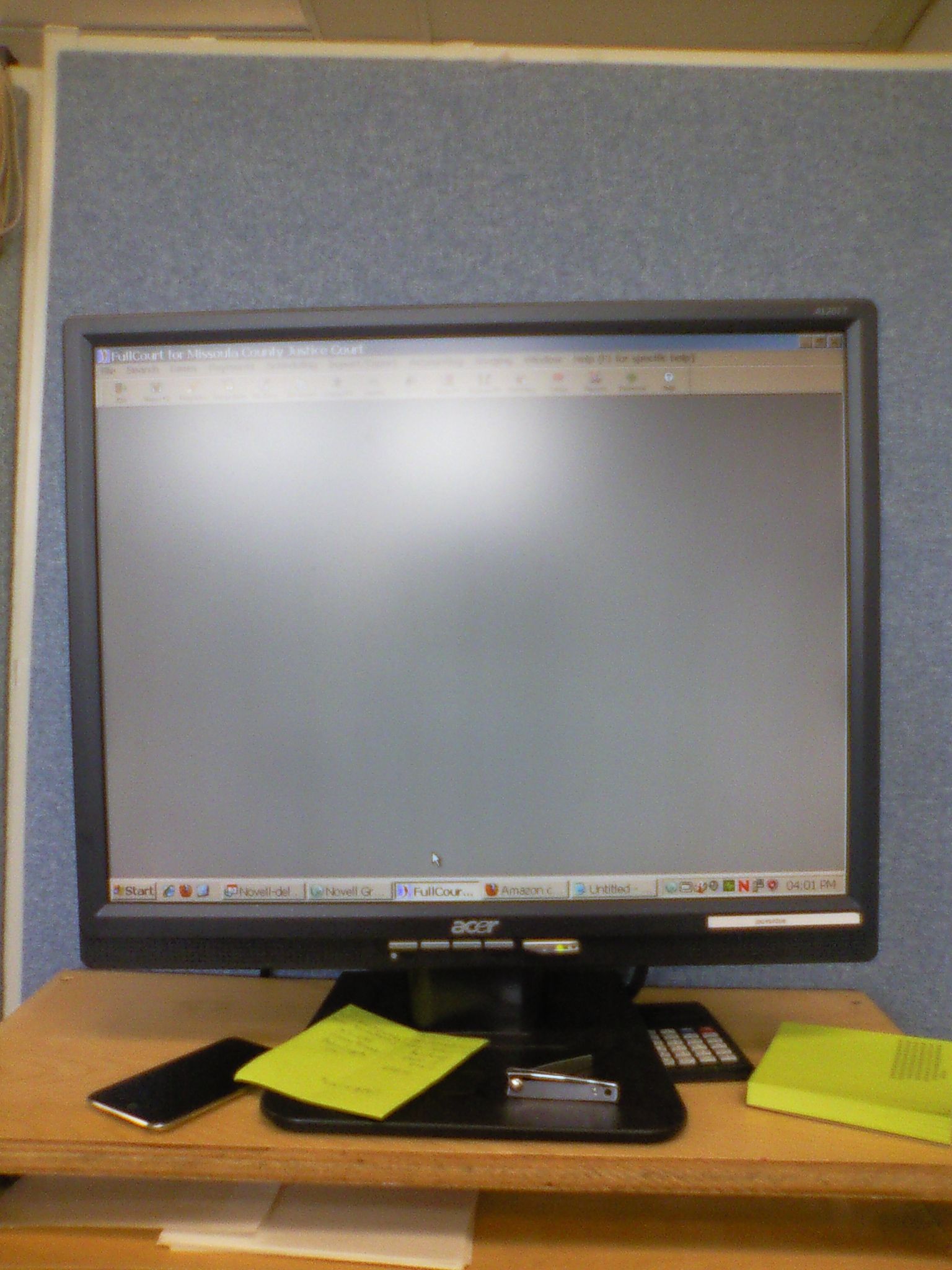 98
Control Glare
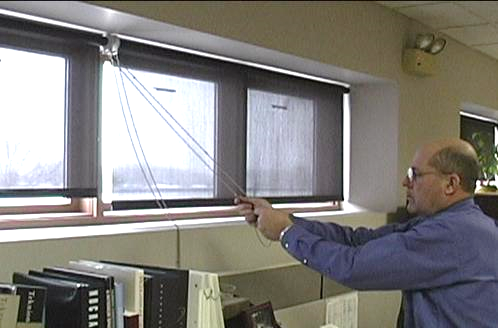 First step
Identify glare source
Control
Control source
Control path
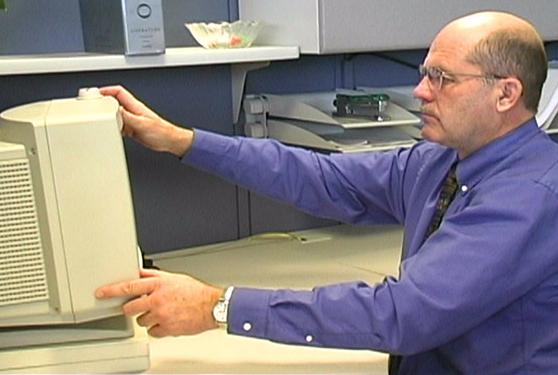 99
Use glare screen
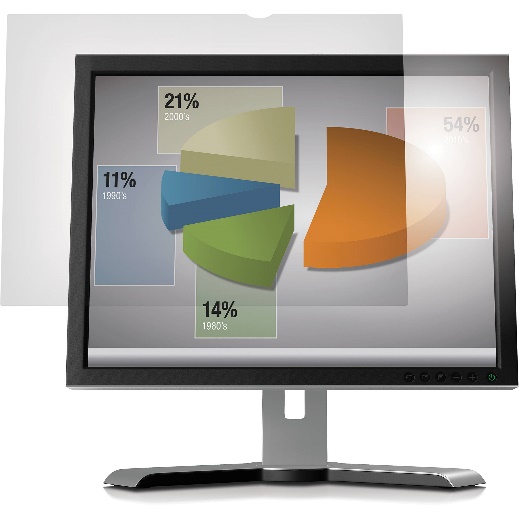 Get what you pay for
Inexpensive glare screen is generally just wire mesh
Will cut glare at expense of character quality
Good quality optical glass glare screen
Don’t have light source such as window directly behind monitor
Reposition monitor
Shade window
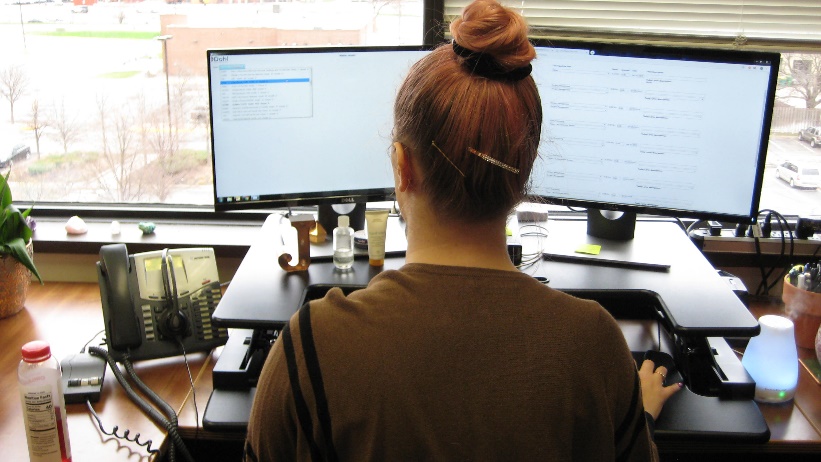 100
Adjust monitor screen brightness and contrast
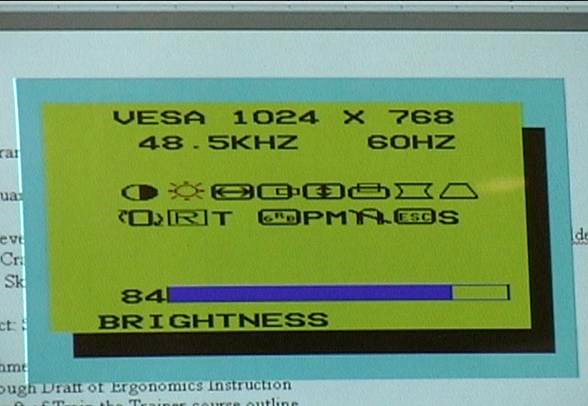 101
Monitor Height
Where do we naturally read?
We read looking out and down
102
Monitor Height
Top of screen no higher than eye level
Look out and use downward eye movement to look at lower part of screen
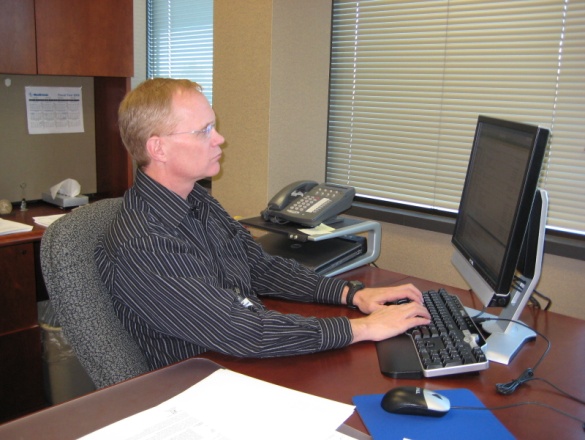 103
Monitor too high
If screen too high
Forces eyes wider open than usual
Less tearing - eyes become more dry
Tip head back putting additional strain into neck and shoulders
Solutions
Tip monitor slightly forward
Raise chair slightly 
Lower worksurface
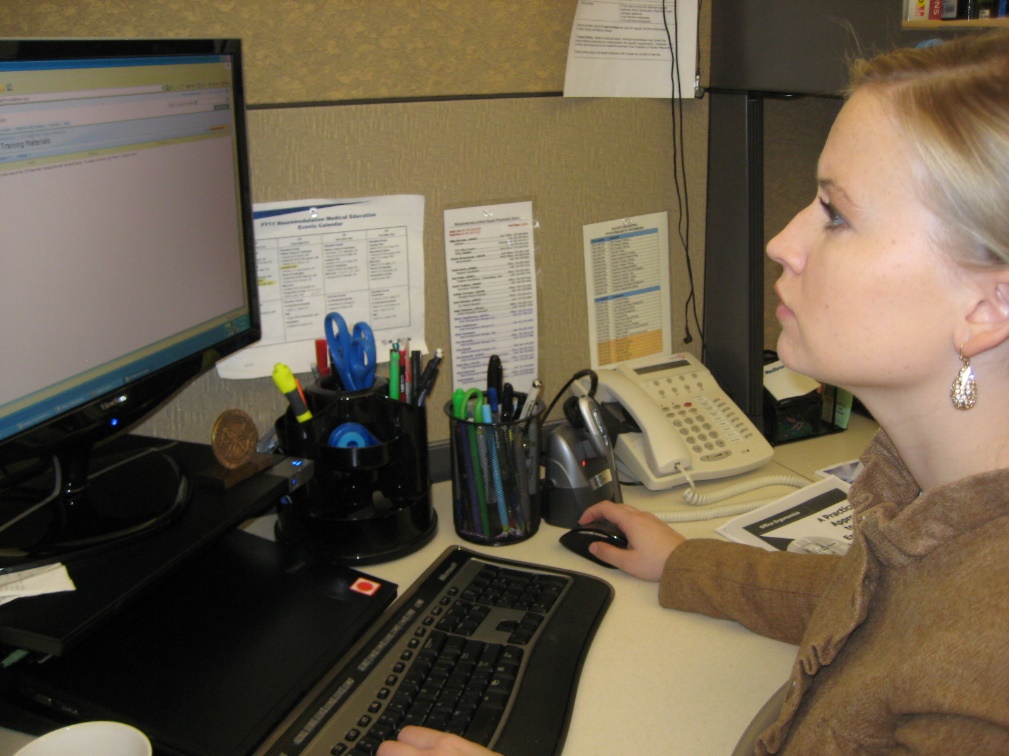 104
Monitor too low
If screen too low
Head forward
Solutions
Adjust monitor stand – if adjustable
Monitor arms
Monitor stands/Risers
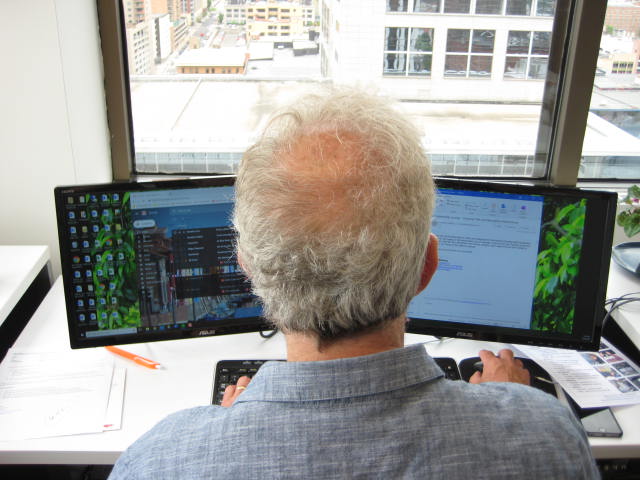 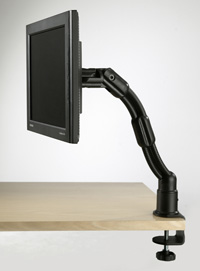 105
Monitor Distance
Eyes
Accommodation Convergence
Guideline
Get screen as far away from user as possible
At least arm’s length
Still be able to read it clearly with good posture
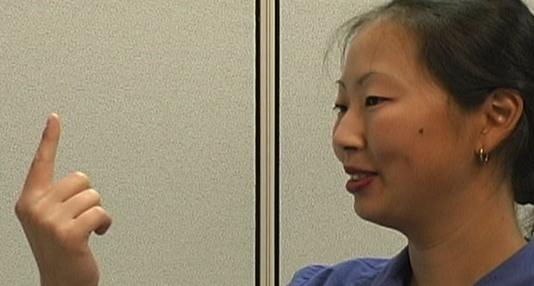 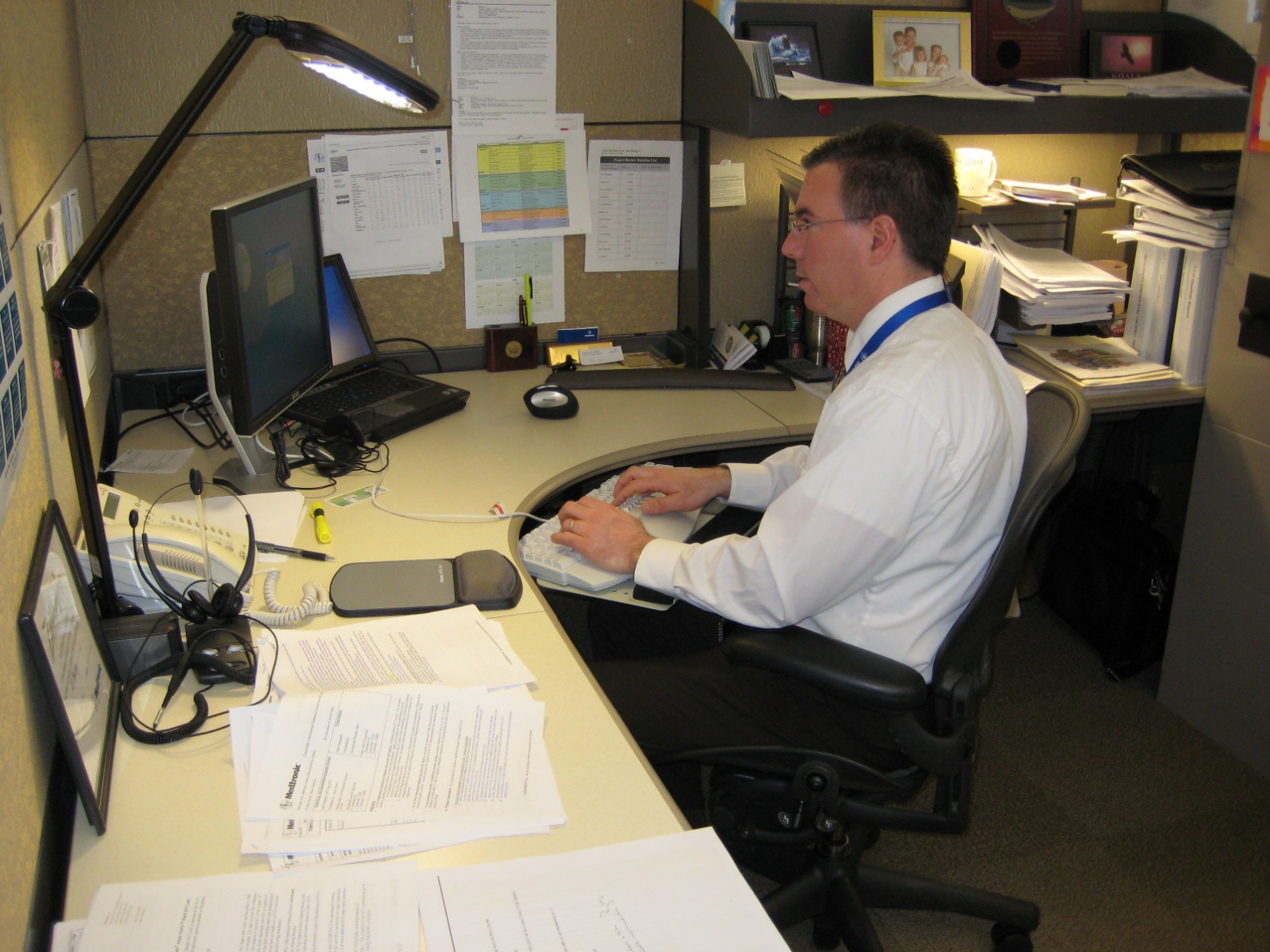 106
Monitor too far away
Slide screen towards user
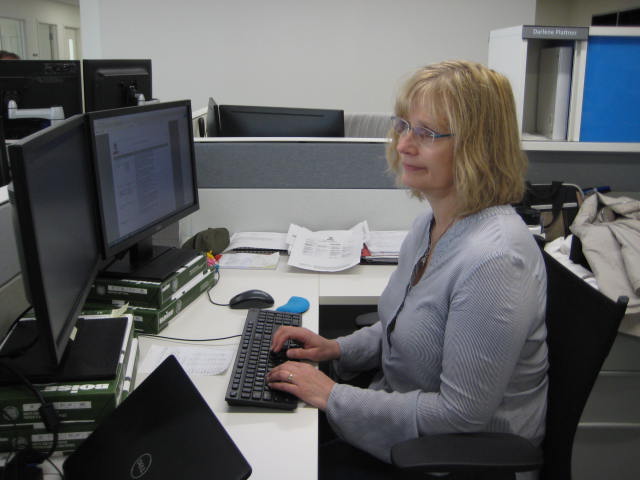 107
Monitor too close
Reconfigure monitor placement on desk
Add keyboard tray 
At minimum push chair back from worksurface to give eyes a break
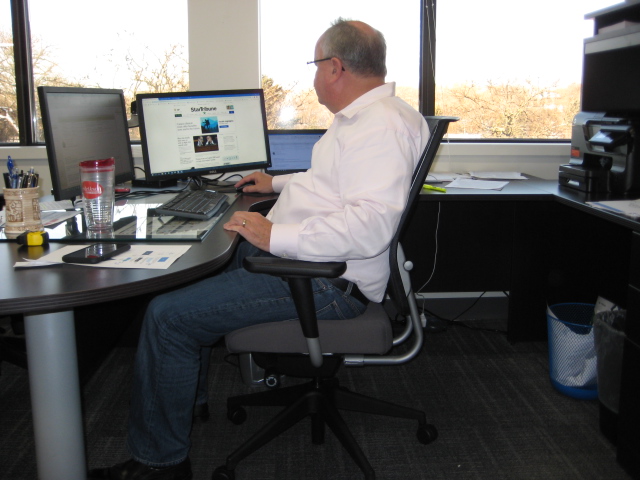 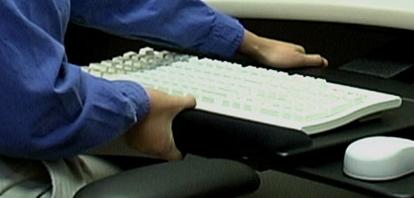 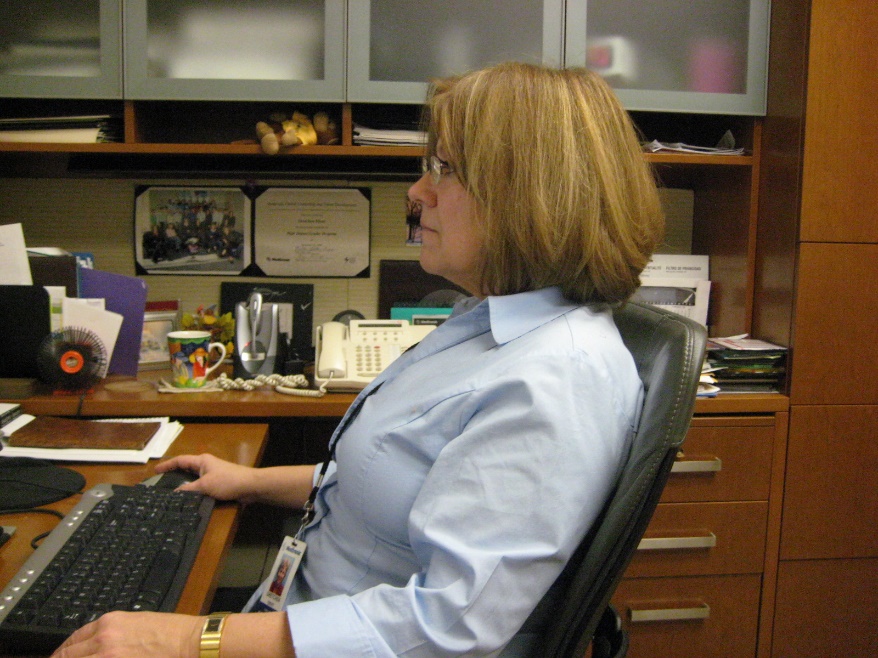 108
Dirty monitor screens
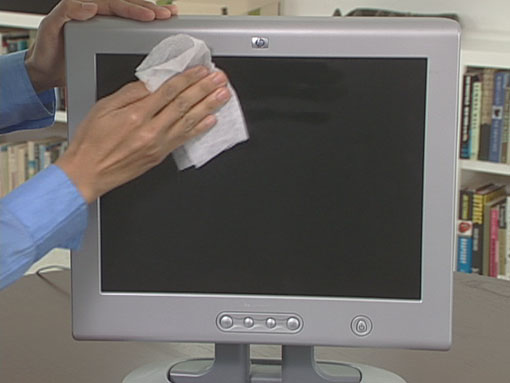 On regular basis clean monitor screen
Only use approved cleaning measures
109
Dual Monitors
Primary/Primary
Primary/Primary
110
Dual Monitors
Primary/Secondary
Primary/Secondary
Poll
111
Eye Examinations
Regular eye examinations 
Eyewear prescriptions changes
Eye health in general
Based on job task
112
Presbyopia
Age-related process
Slow loss of flexibility within lens inside eye 
Solutions
Bifocals
Computer glasses
Lower monitor
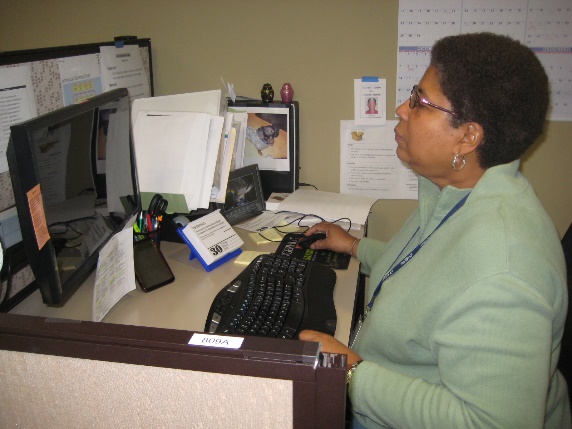 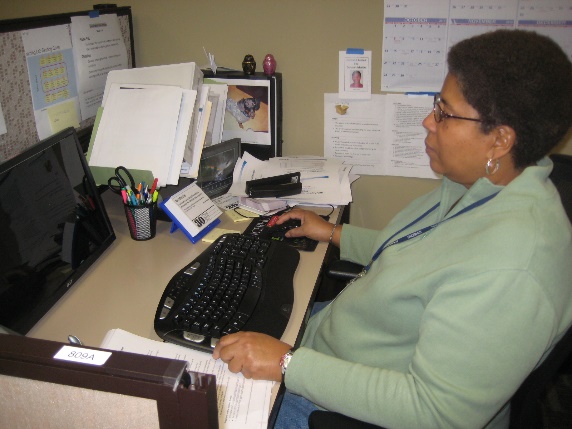 113
Monitor
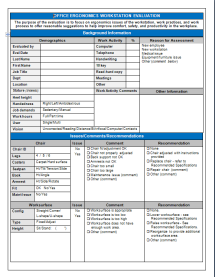 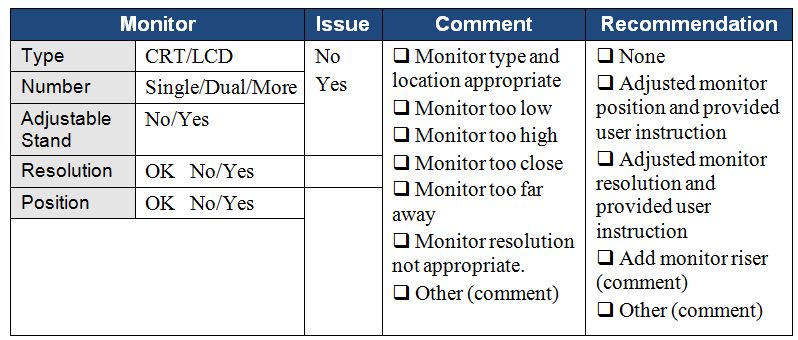 114
Document holder
Horizontal vs. inclined
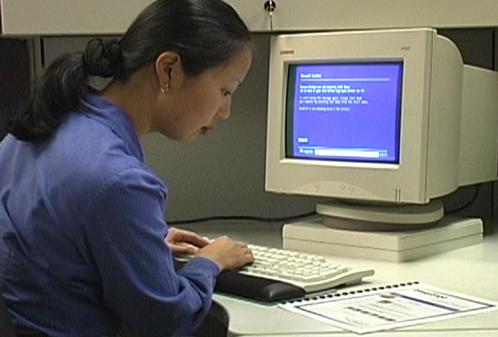 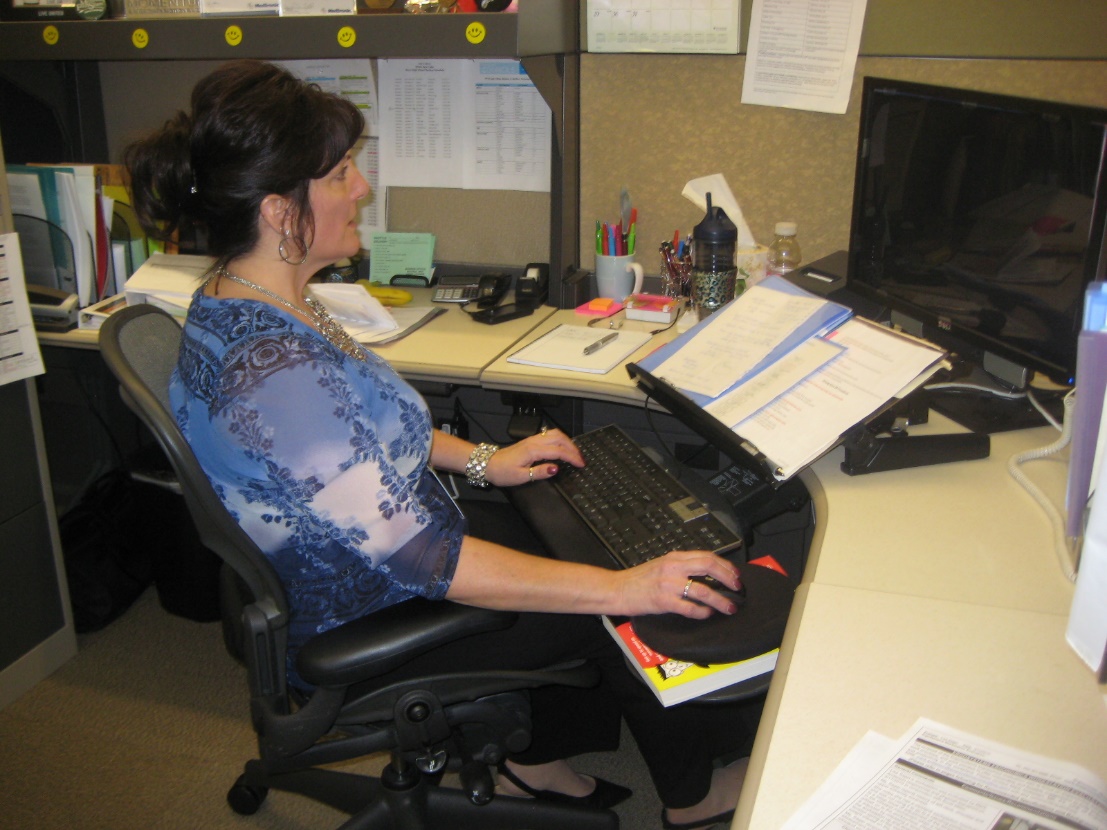 115
Document holders
Landscape
Portrait
Read Write Stand
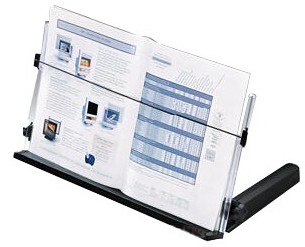 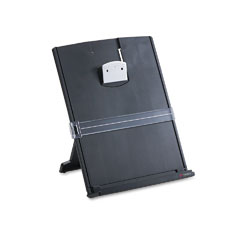 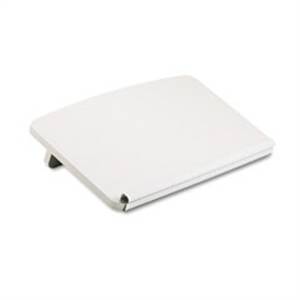 116
Document Holder
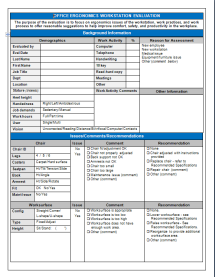 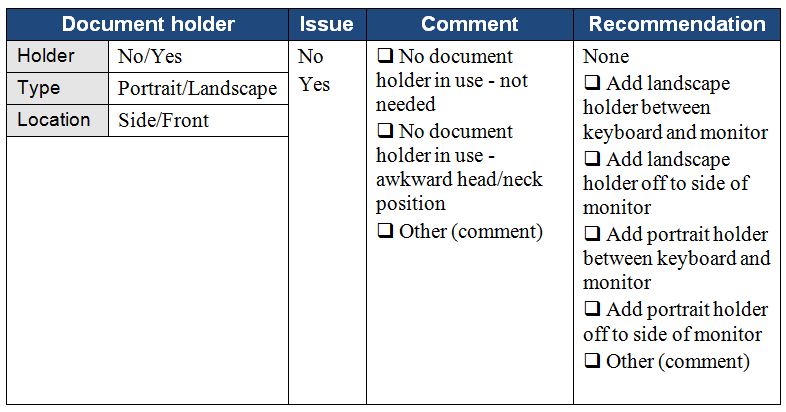 117
Laptops
Design violates basic ergonomic principles
Fixed position keyboard and monitor
Poll
118
Occasional Laptop User
Occasional Users
Better off sacrificing neck posture rather than wrist posture 
Find comfortable chair 
Position in lap or on table for most neutral wrist posture that you can achieve 
Angle laptop screen so can see with least amount of neck deviation
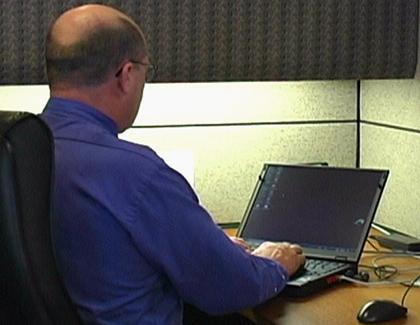 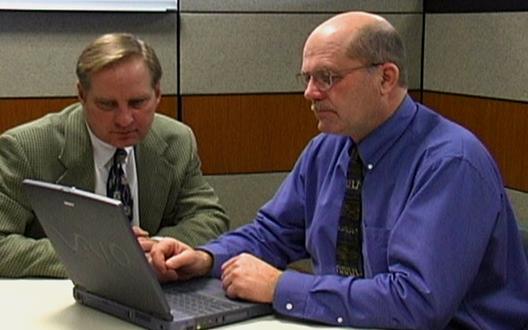 119
Full-time Laptop User
Use separate keyboard/mouse
Port replicator/docking station
Position on desk/worksurface to see screen without bending neck
Elevate off desk surface using stable support surface, such as computer monitor pedestal
Follow postural guidelines for working at computer workstation
Transport with bag or wheeled cart
120
Telephone
Frequency and duration
More than 1 to 2 hours/day
More than 1 to 2 minute calls
Should have hands free to operate equipment
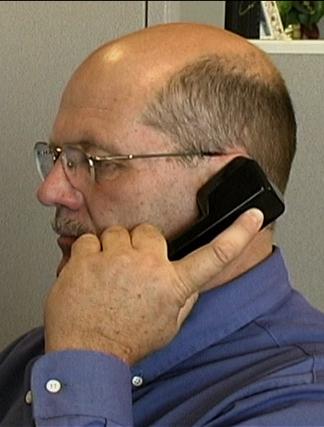 121
Telephone Types
Handsets
Awkward head, neck and arm position
Shoulder cradle
Still have awkward head, neck and arm position
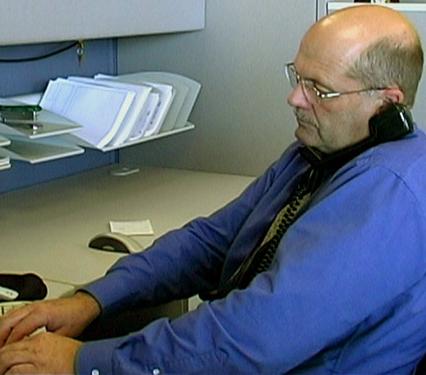 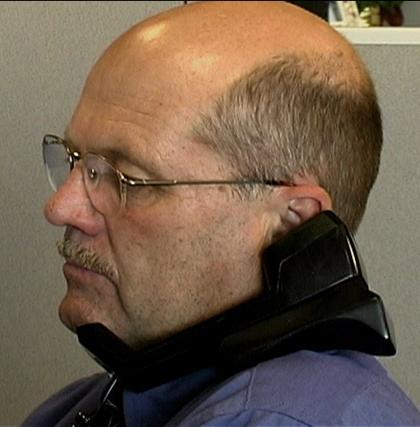 122
Telephone Types
Headsets
Wireless
Bluetooth
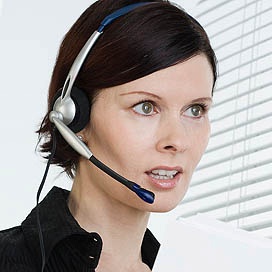 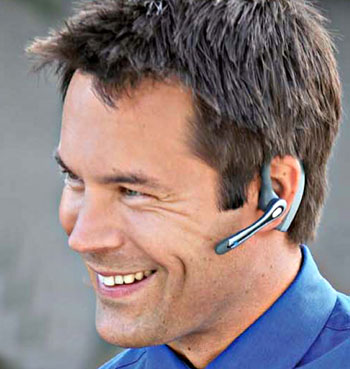 123
Telephone
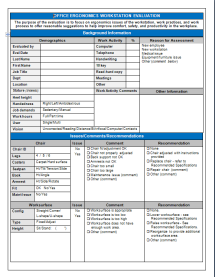 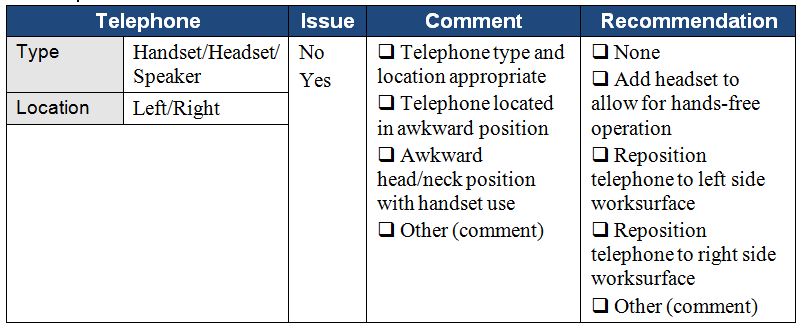 124
Handwriting/Reading
Use good old pen and paper
The paperless office?
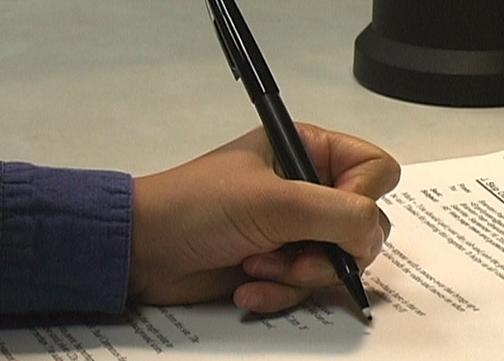 125
Solutions
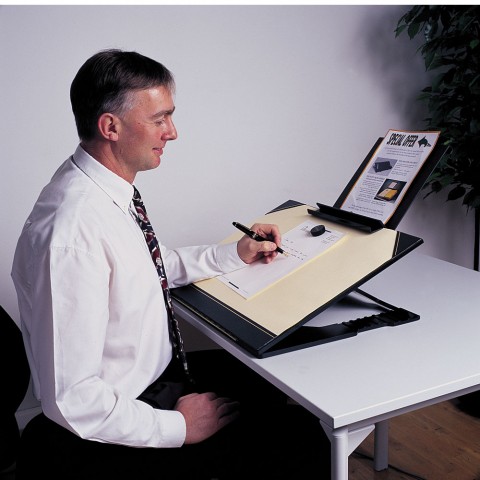 Inclined
Document stand or podium
Gripping
Is it really true, harder you squeeze more ink will come out?
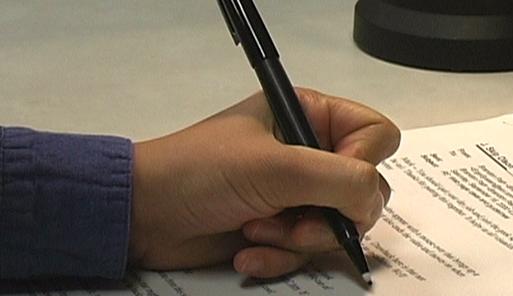 126
Office equipment
Make use of principles to position office equipment
Calculator
Printer
Fax
Writing utensils
Scissors
Paper clips
Stapler
Stuff
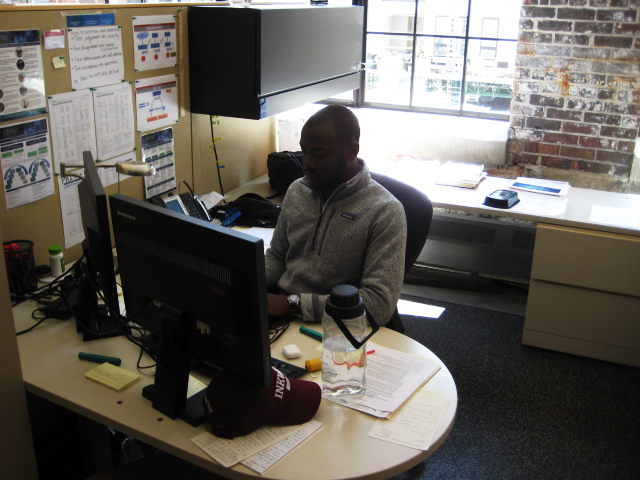 127
Relationships
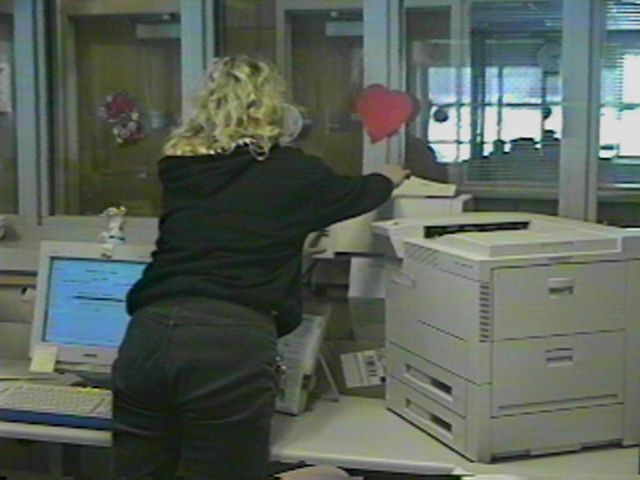 128
Storage/Reach zone
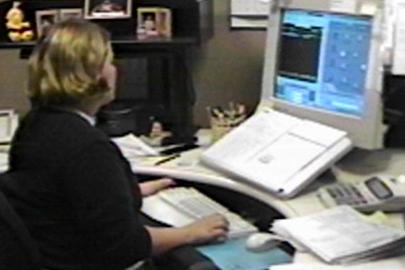 Primary 
Frequently accessed from seating system
Within easy reach
Secondary 
Occasionally accessed
Located in gray zone
Danger Zone!
Tertiary 
Very occasionally accessed
Have to get up and move to access
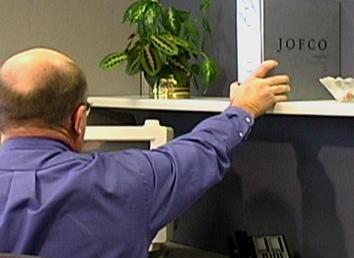 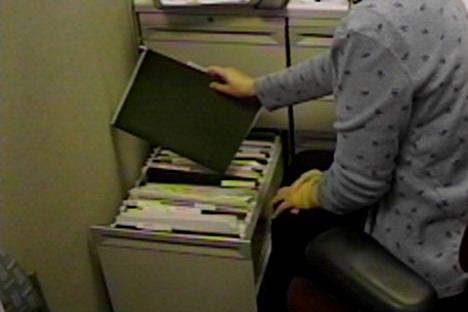 129
Storage
Storage types
Vertical storage racks
Horizontal storage bin
Wall hanging storage
File cabinet types
Vertical
Lateral
Rolling
Don’t overfill
50 files in cabinet that holds 30!
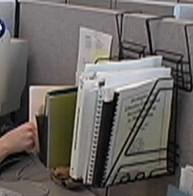 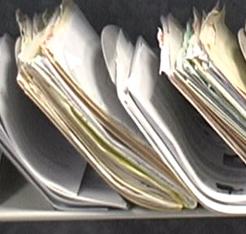 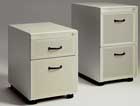 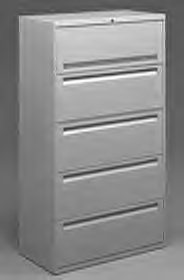 130
Storage
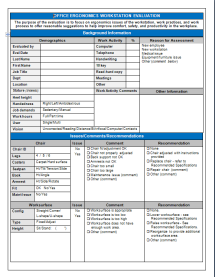 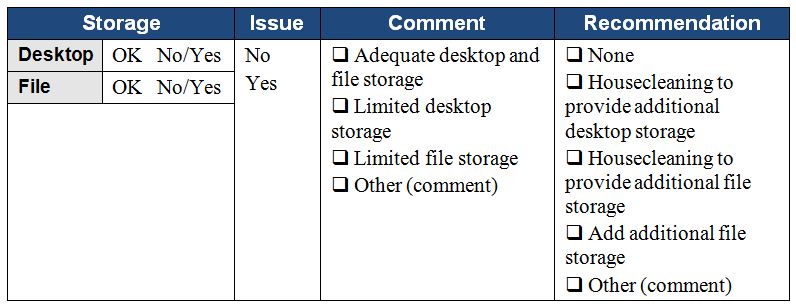 131
Conference rooms
How to enhance audience reception of information
Lack of physical movement
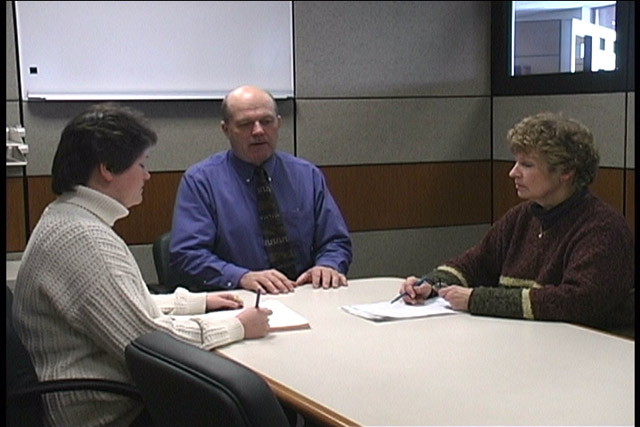 132
Conference Rooms
Look for as many opportunities as possible to move as part of meeting
Standing mixed in with sitting
Bring in small footrest or back cushion
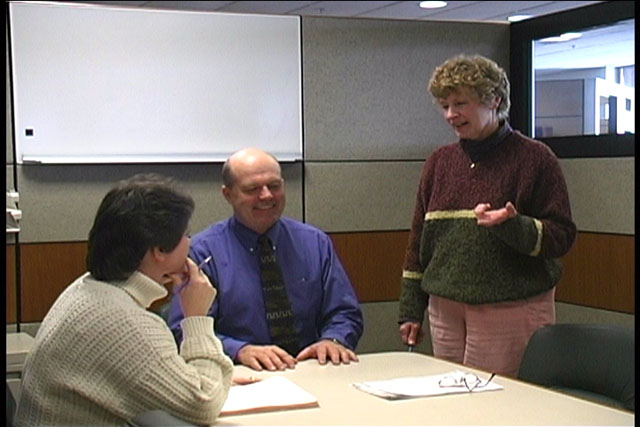 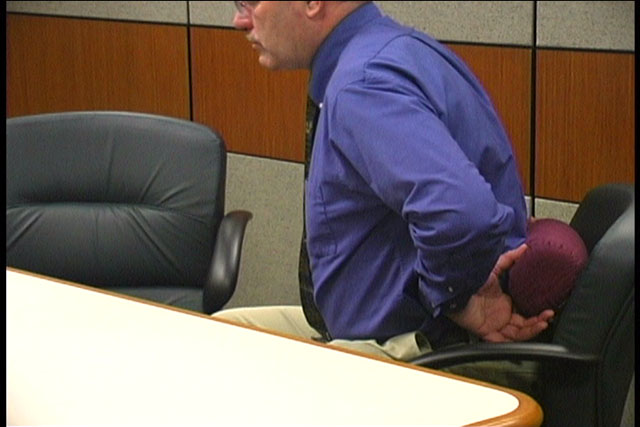 133
Lighting – General and Task
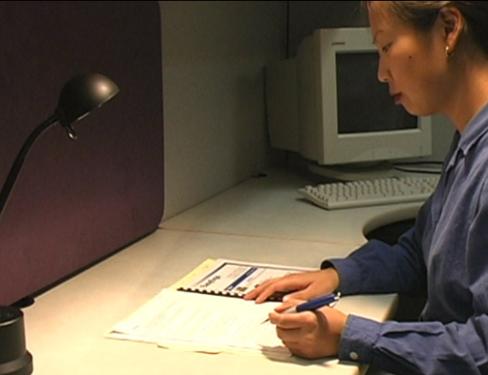 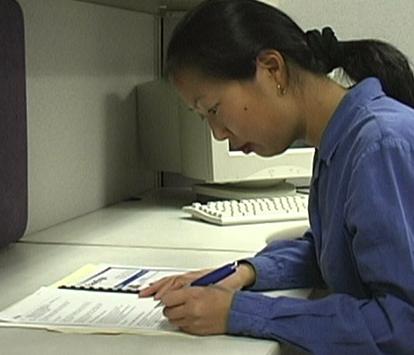 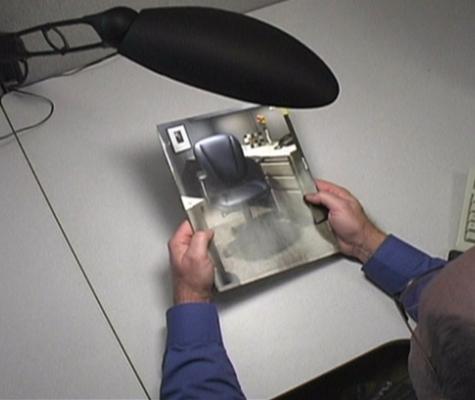 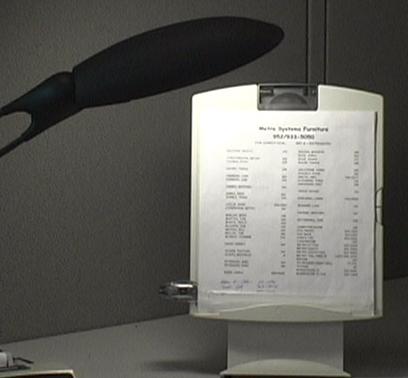 134
Light solutions
Too much
Turn out lights
Too little
Add overhead lights
Add indirect lights
Bounce light off of ceiling and walls
Add task light
Desktop or wall panel lamp
Position light carefully
Lighting Design
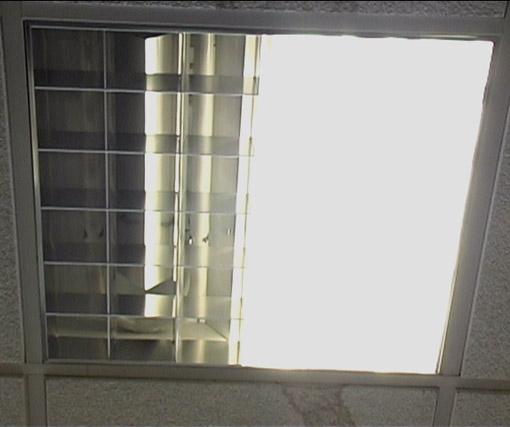 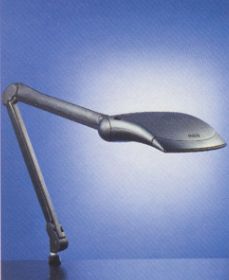 135
Illumination
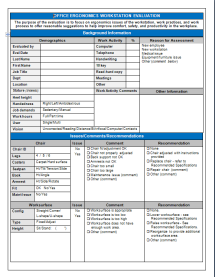 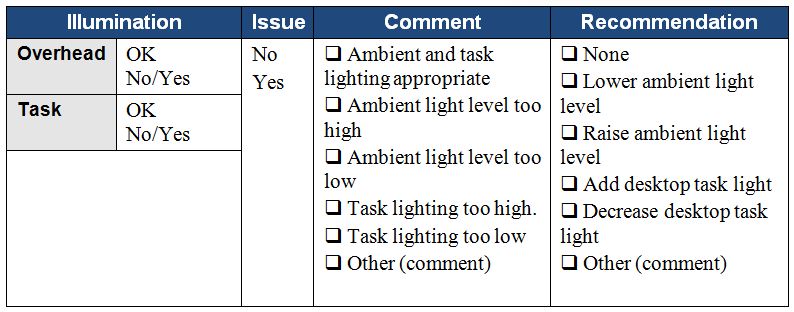 136
Recommended Specifications
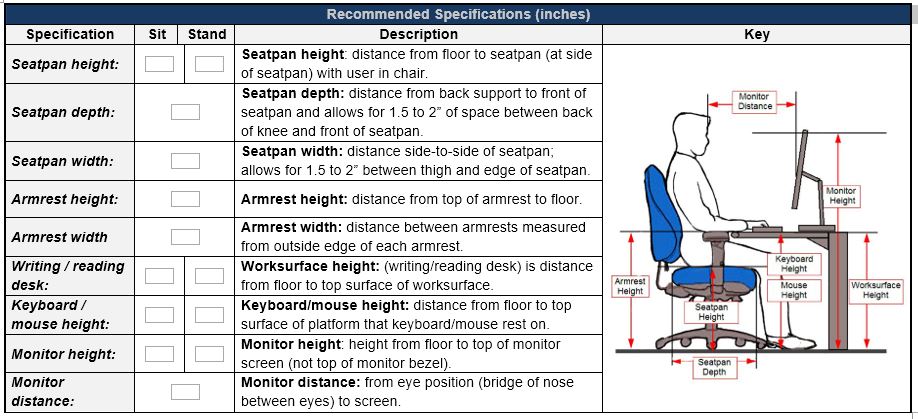 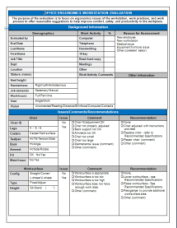 137
OfficeErgonomicsAssessmentGuidelines
138
Assessment Steps
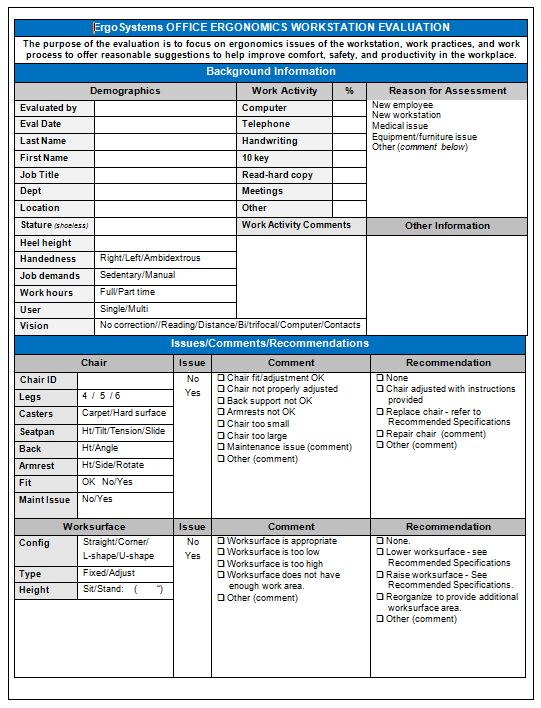 Background Information
Job Tasks 
Chair
Worksurface
Computer and Office Equipment
Environmental Factors
Recommended Workstation Setup and Specifications
Summarize Issues and Recommendations
Follow-up
139
Sample Ergo Report
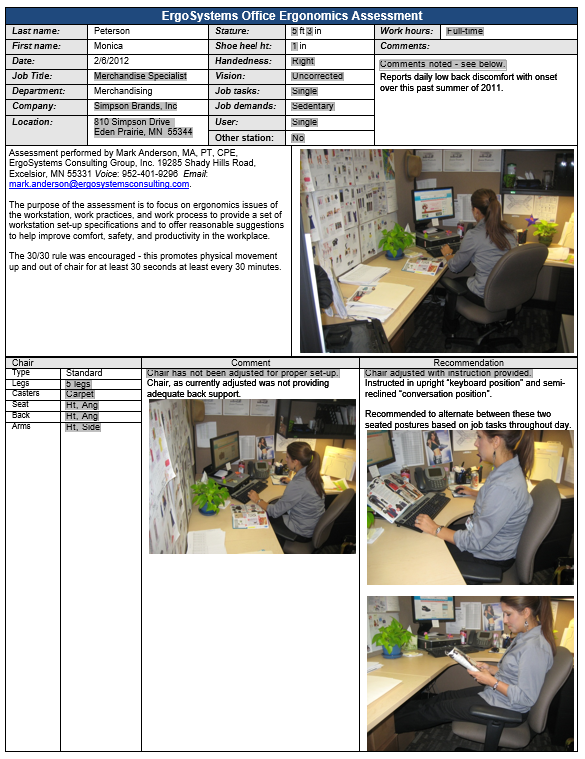 140
Ergonomics – A Potent Tool!
Great number of factors enter into the office ergonomics workplace
Use the principles and ergonomics analysis process to offer solutions that are practical and effective!
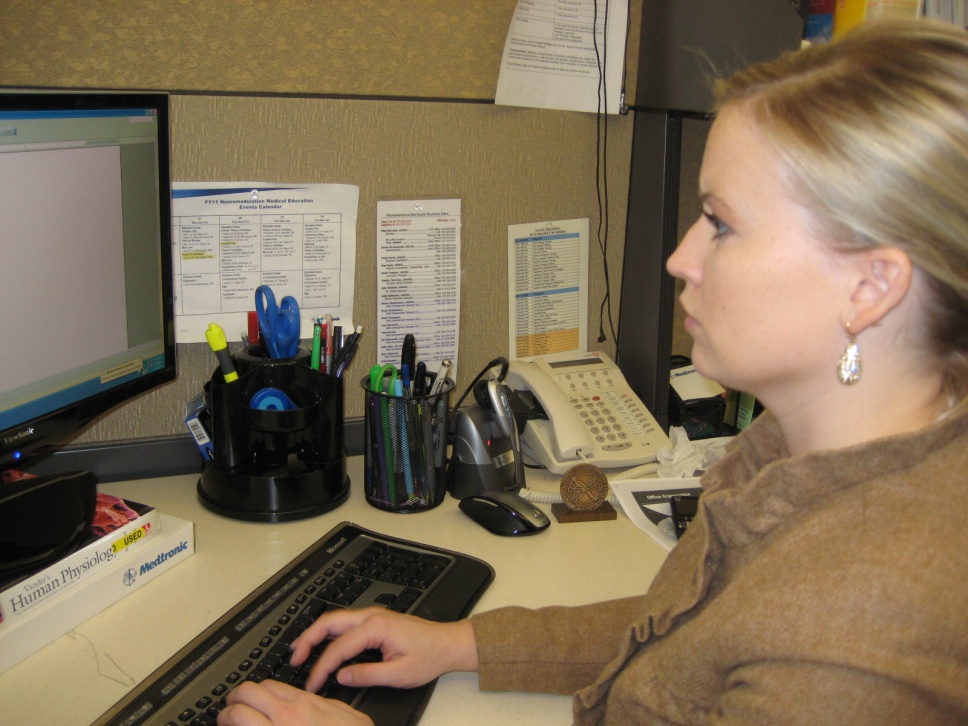 141
Post Course Test-Test link sent via email 6-12 hours after training- 20 questions- Complete test with 80% and complete course eval for certificateTHANKS!
WorkWell Prevention and Care and ErgoSystems Present:
Office Ergonomics: Introduction for Health Care Professionals (Online)
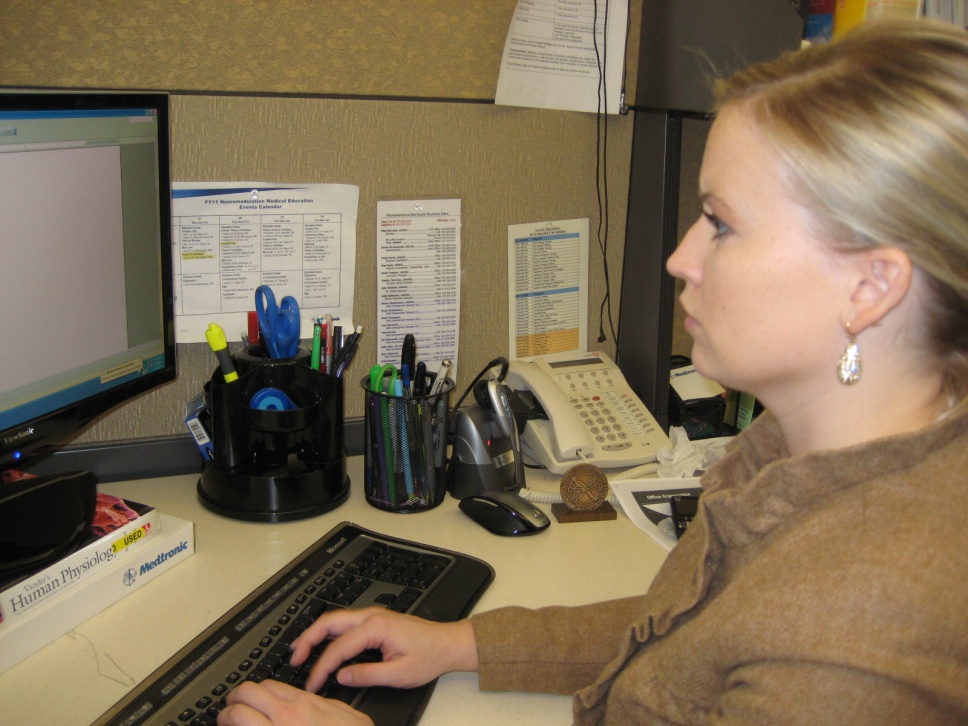 WorkWell Prevention and Care
ErgoSystems Consulting Group, Inc.